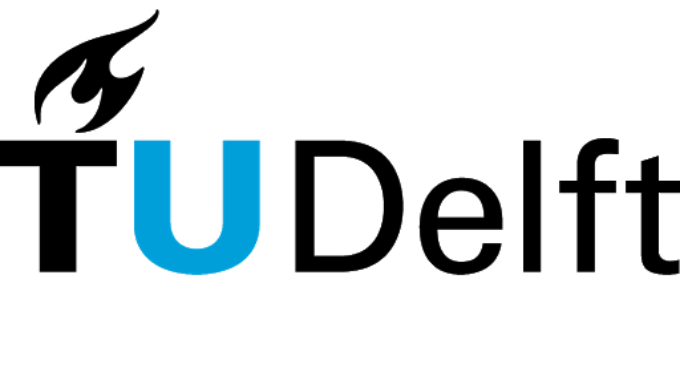 Workshop Open tekstboeken
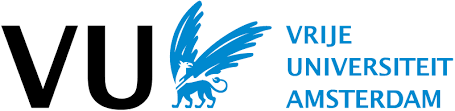 Jacqueline Michielen-van de Riet &
Michiel de Jong (TU Delft)
Mira Buist-Zhuk & Margreet Nieborg (RUG)
Sylvia Moes (VU)
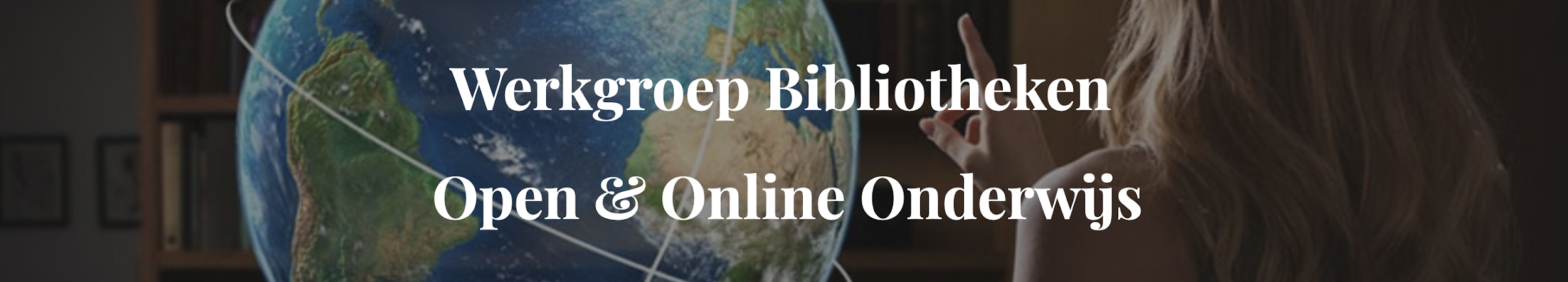 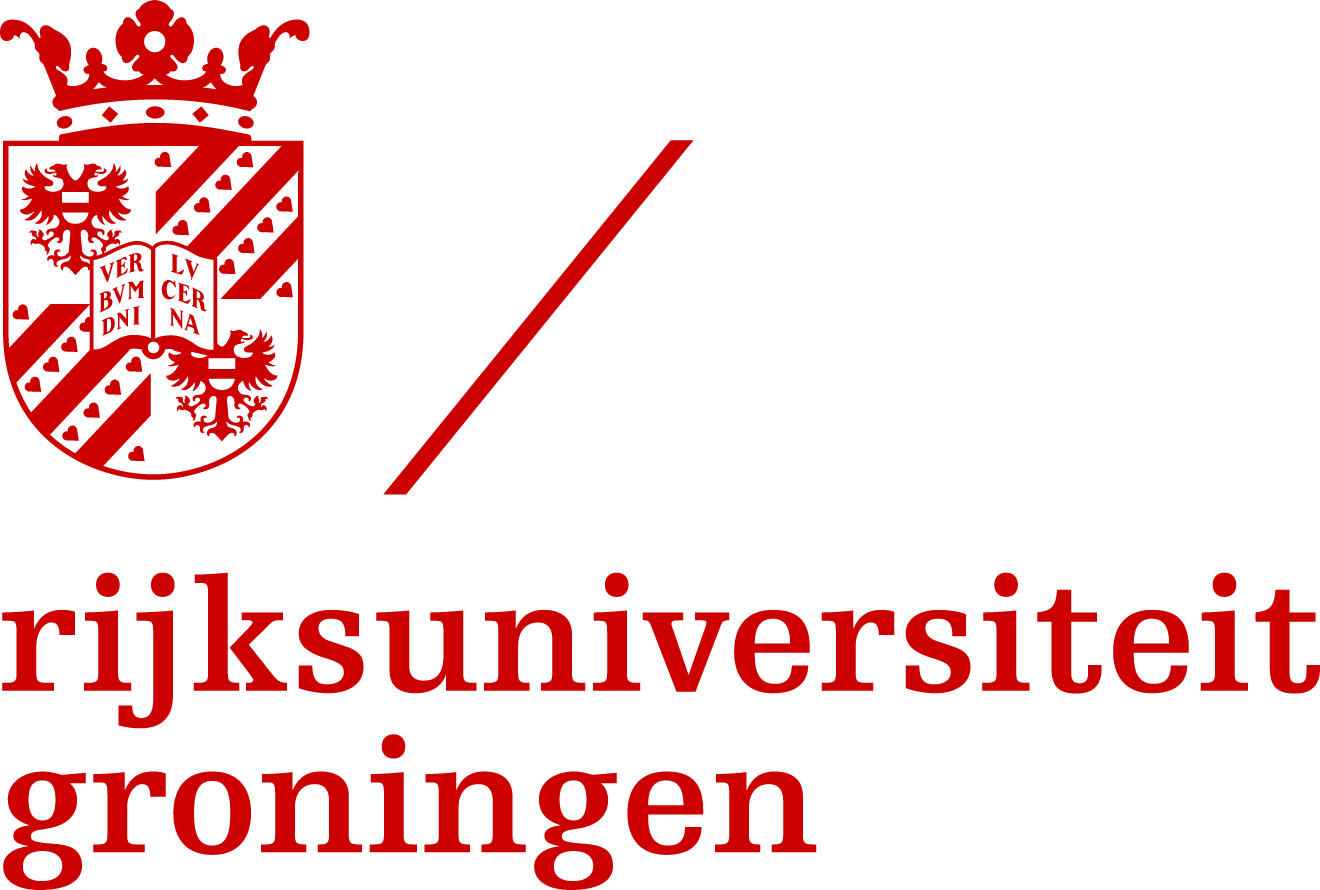 1 februari 2023
Programma van vandaag
10:00-12:00 webinar
Introductie
Tool waarmee open tekstboeken worden gemaakt en gepubliceerd
Uitgangspunten keuze
Wat biedt de tool, kijkje in de keuken
Welke wensen zijn er nog?
Verkenningen voor de nabije toekomst
TU Delft
23 Open textbooks in:

MS Word
Latex
Pressbooks

Eerste pilots met Jupyter Books
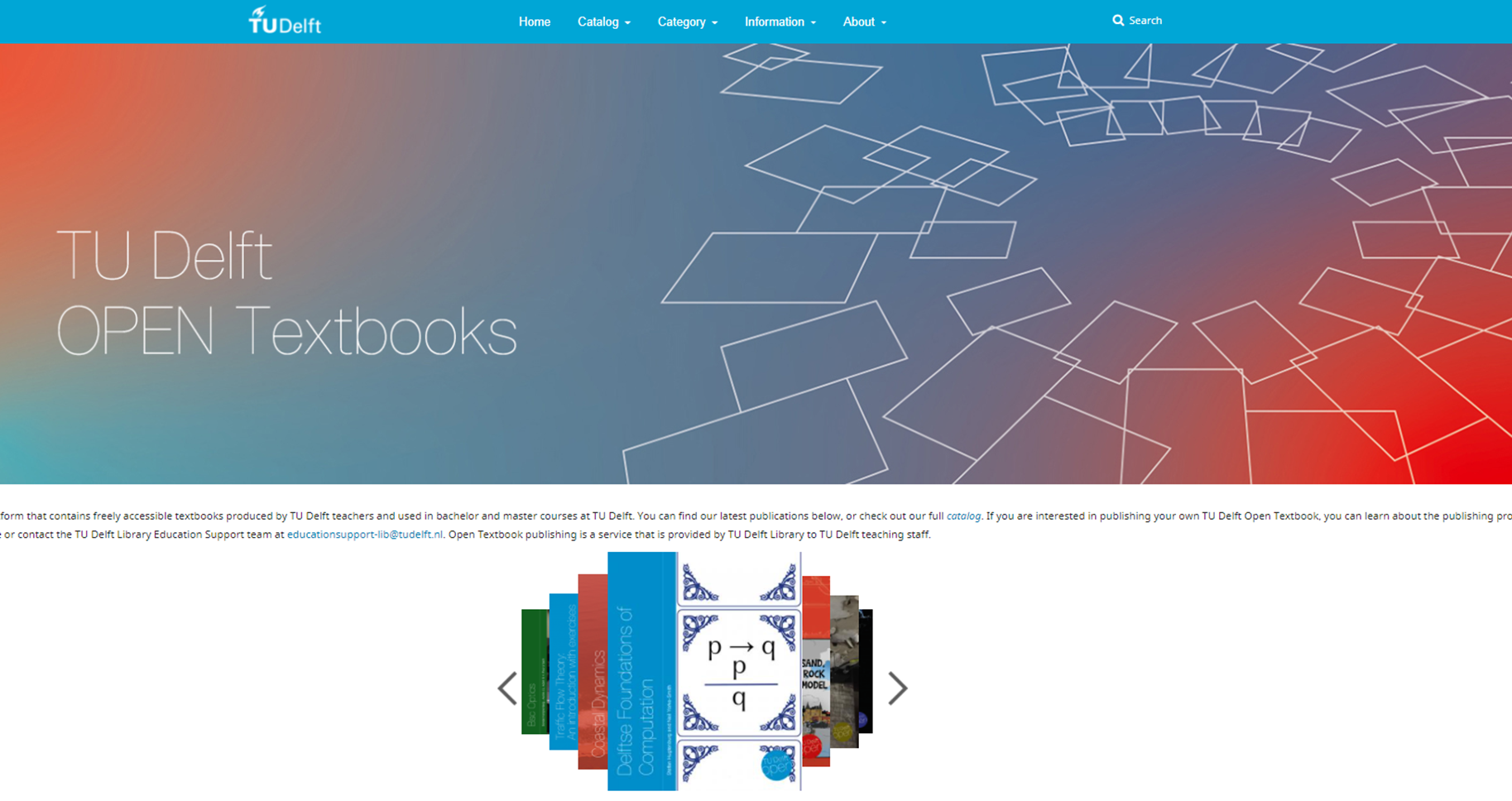 Back-end Open Monograph Press
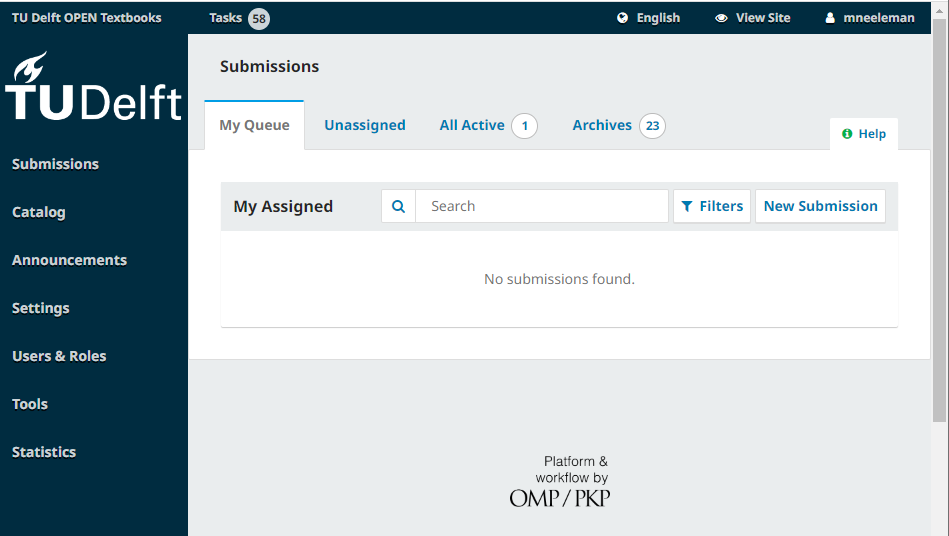 Archives
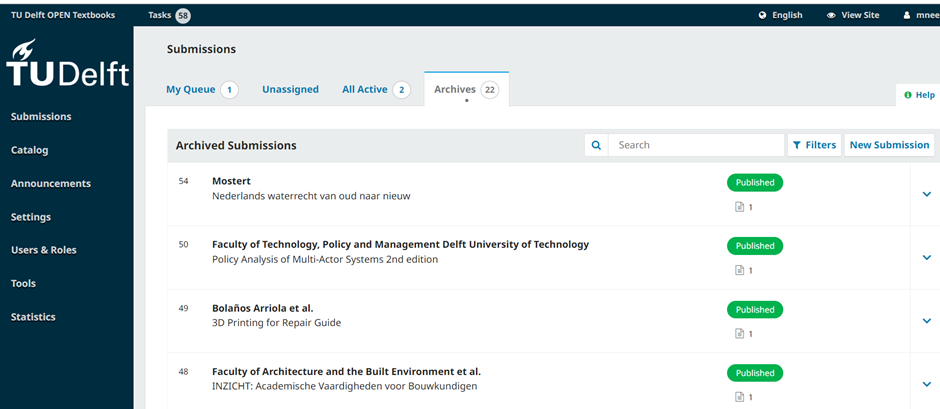 Production- submission
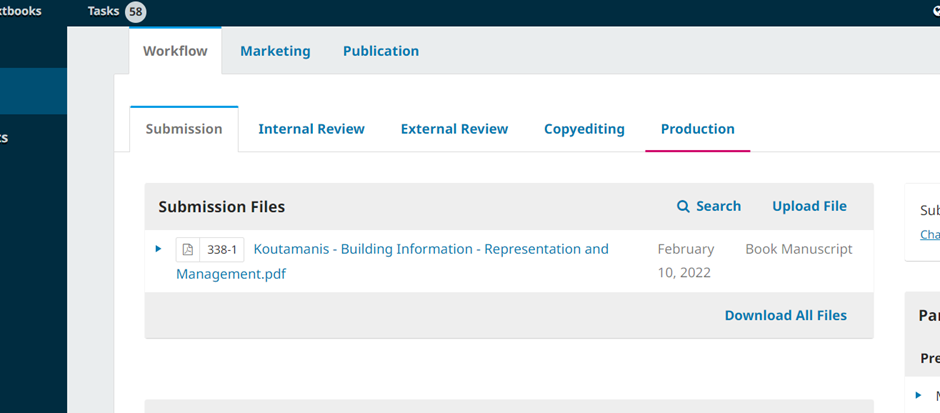 Publication
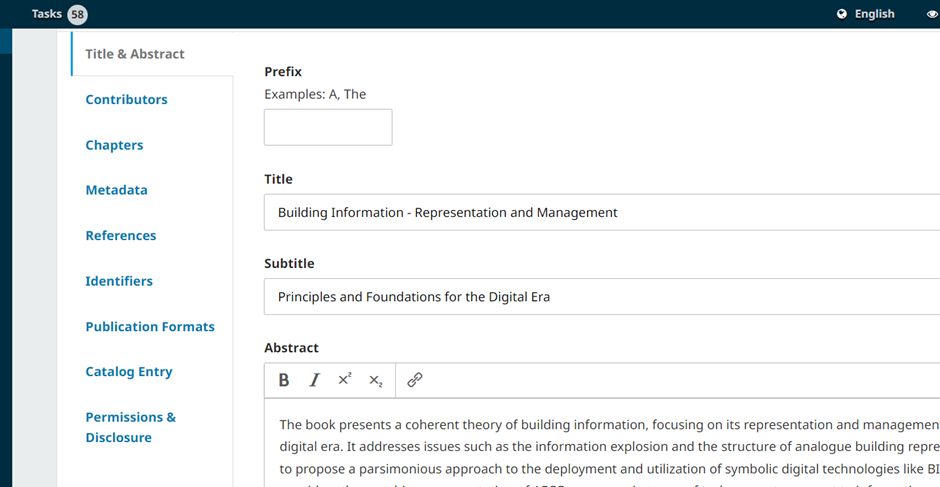 Publication formats
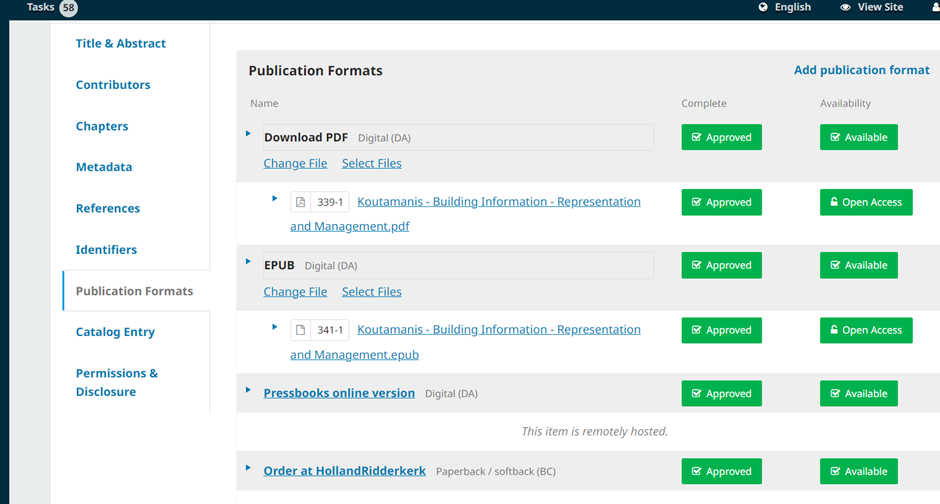 Catalog entry
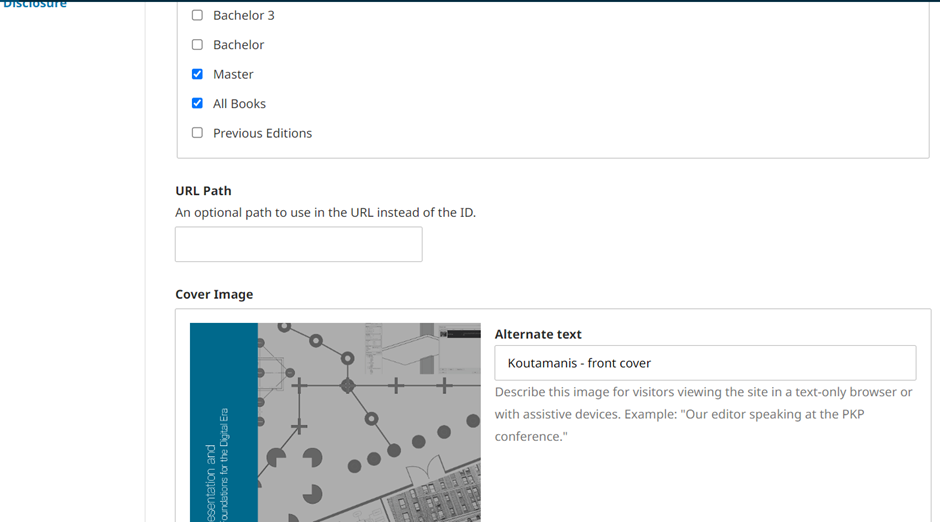 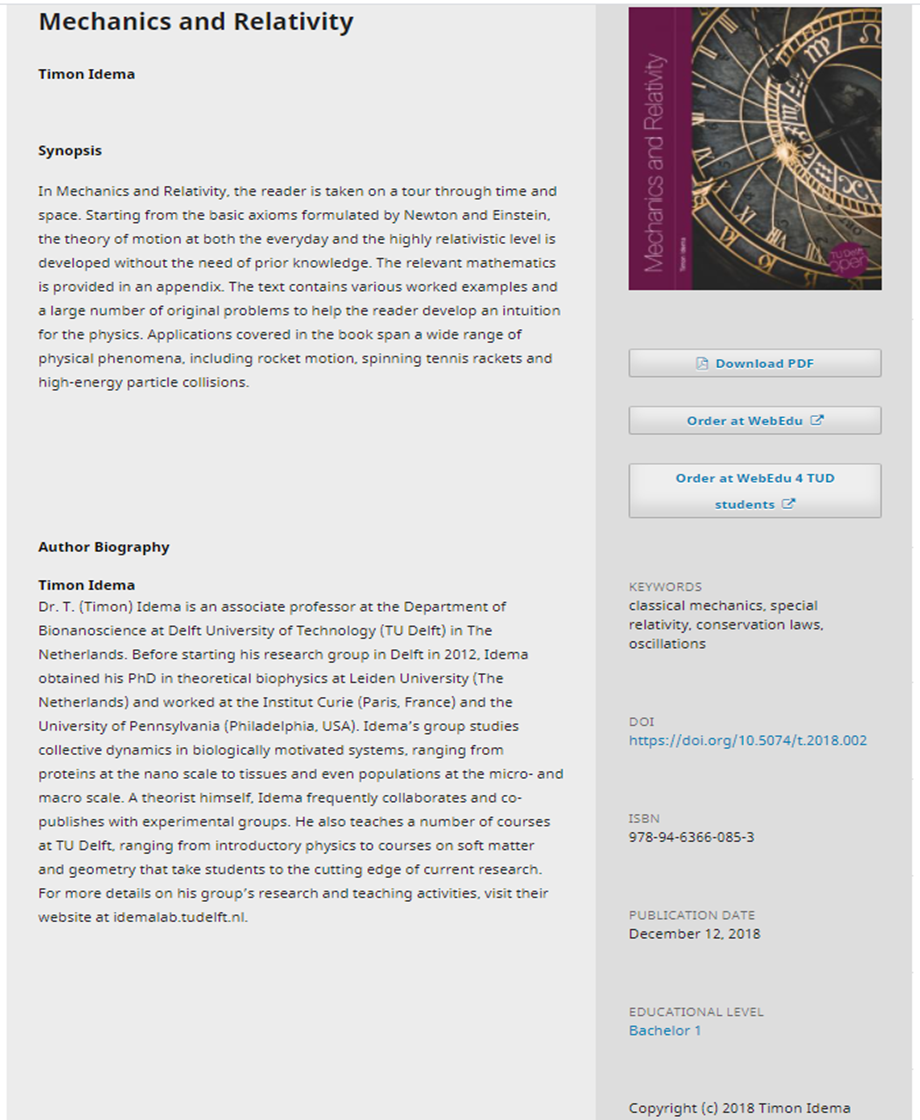 "Mechanics and Relativity" by Timon Idema is licensed under CC BY-NC-SA 4.0, used with permission.
Cover in Indesign
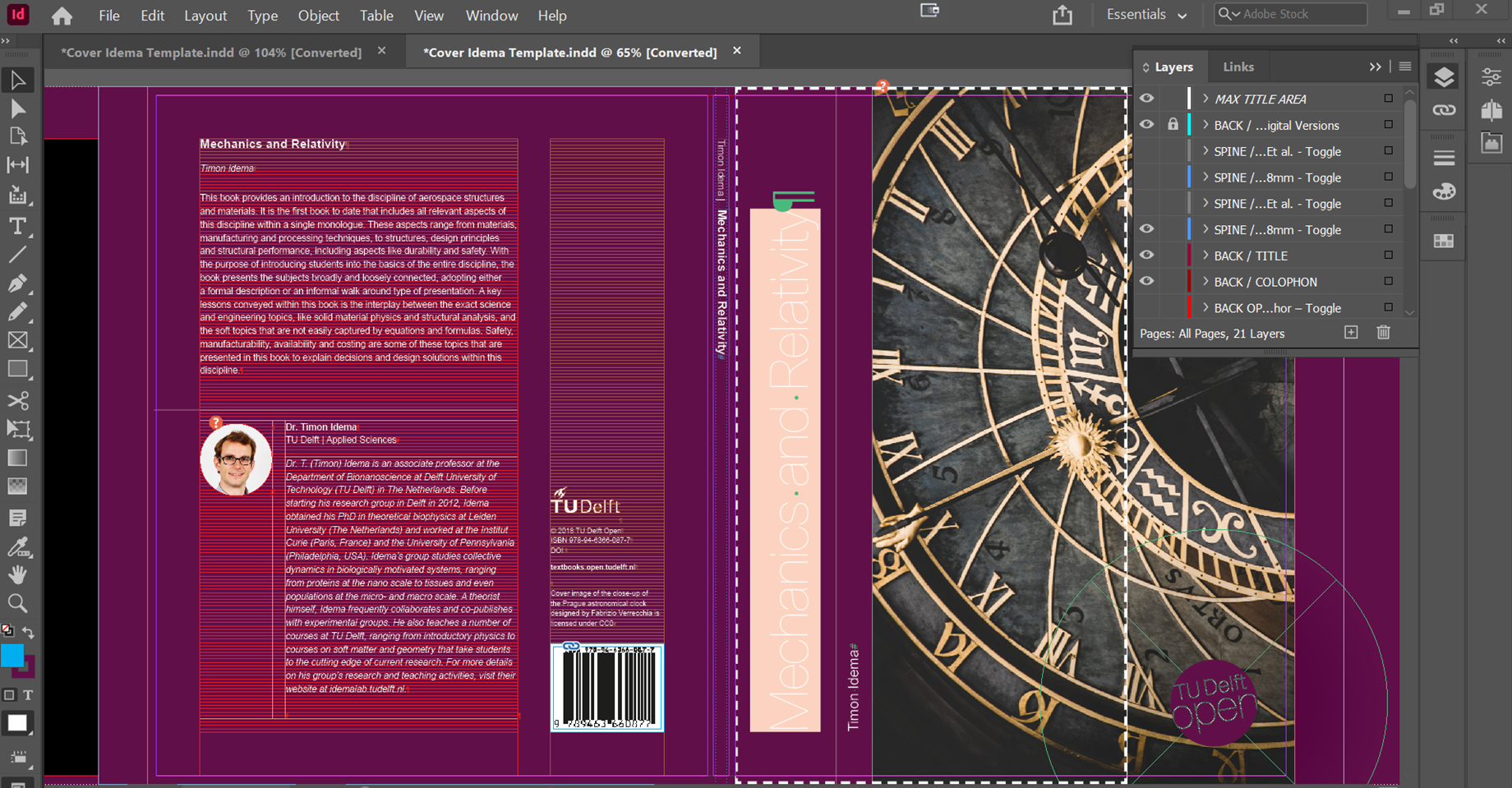 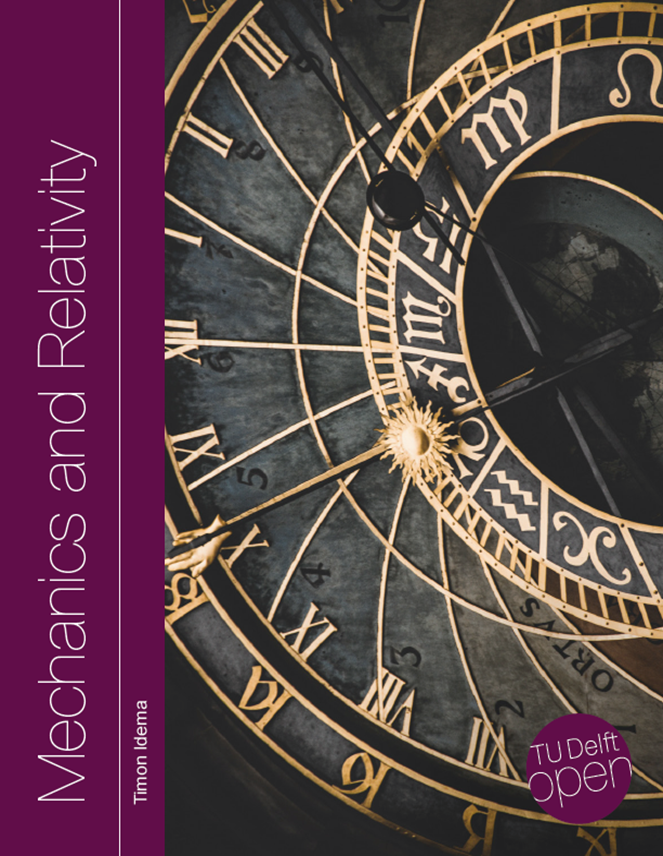 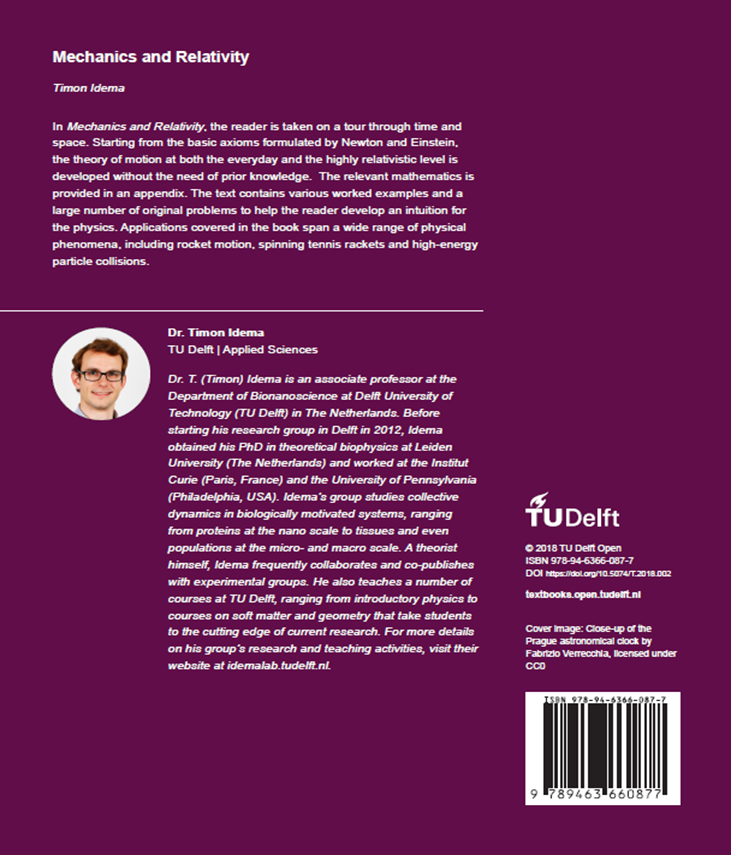 "Mechanics and Relativity" by Timon Idema is licensed under CC BY-NC-SA 4.0, used with permission.
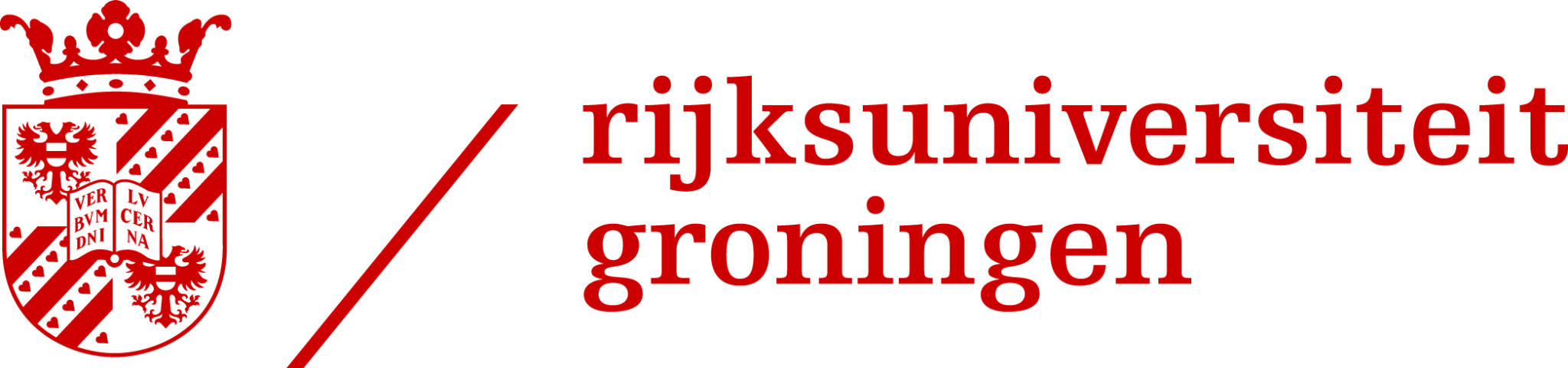 Open Textbooks bij de Rijksuniversiteit Groningen
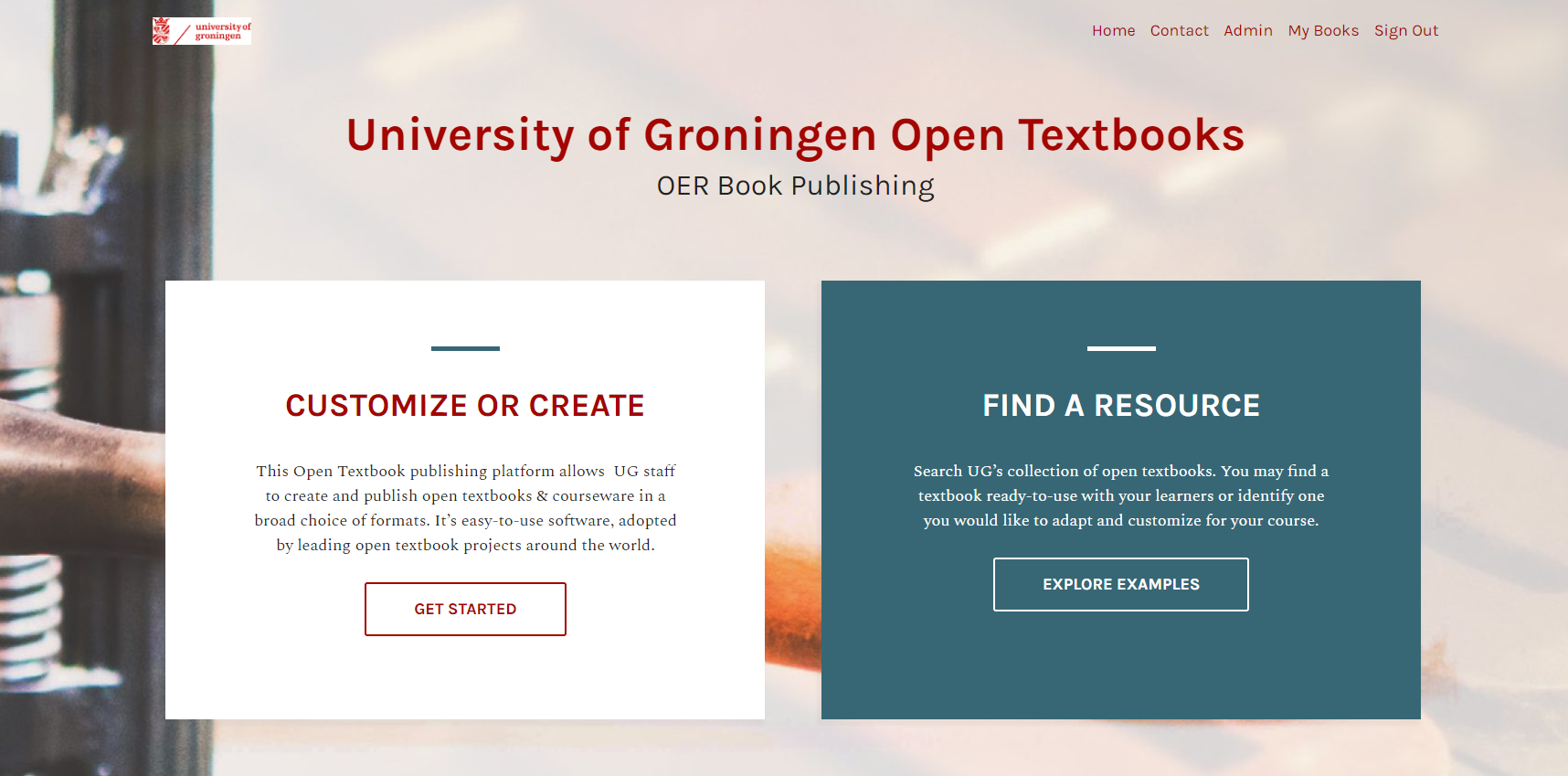 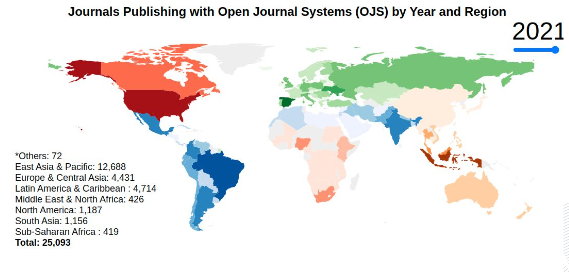 Platform keuze
University of Groningen Press (UGP) gebruikt deopen source platforms van Public KnowledgeProject (PKP):
Open Journal System (OJS) voor tijdschriften, 2014
Open Monograph Press (OMP) voor boeken, 2019

Waarom de keuze voor PKP:
Open-source
Wereldwijd veel gebruikt platform
Community-based. Een grote actievecommunity met invloed op nieuwe features
Vast team ontwikkelaars
Vanuit de community zijn er special interestgroepen en sprints
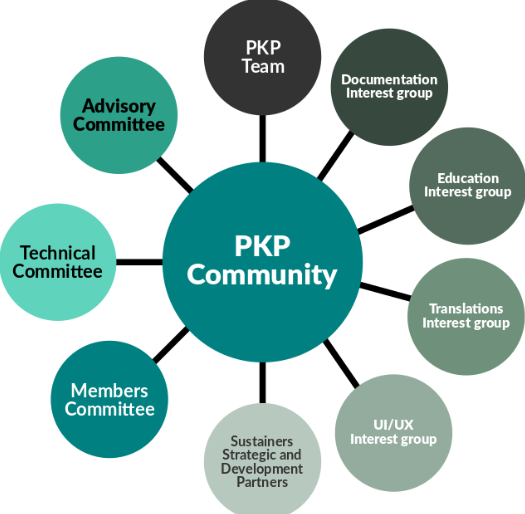 [Speaker Notes: PKP platforms:
can be used for managing the editorial workflow, internal and external reviews, editing, cataloguing, production and publication. OMP has also a website with a catalog;
are licensed as Open Source Software (OS) (GNU; General Public License);
developed by Public Knowledge Project (PKP) & Simon Fraser University;
downloaded and installed on local servers (CIT);
OMP and OJS base URL available to harvesters and databases (EBSCO);
interoperable with systems such as ORCID, Creative Commons, Crossref, DOAJ, DOAB, I-thenticate and persistent archiving systems.]
Waarom toch naar ander platform voor OT
Bij start project OT: intake met wensen en eisen docenten
7 aanmeldingen → 4 pilots gekozen
Verder gaan dan het klassieke textbook
Interactieve content
Student betrokkenheid en co-creation
Belangrijke overwegingen
Open source
Interactief, geschikt voor multimedia,responsive web-books + print-on-demand
Financiering & beschikbaarheid personeel
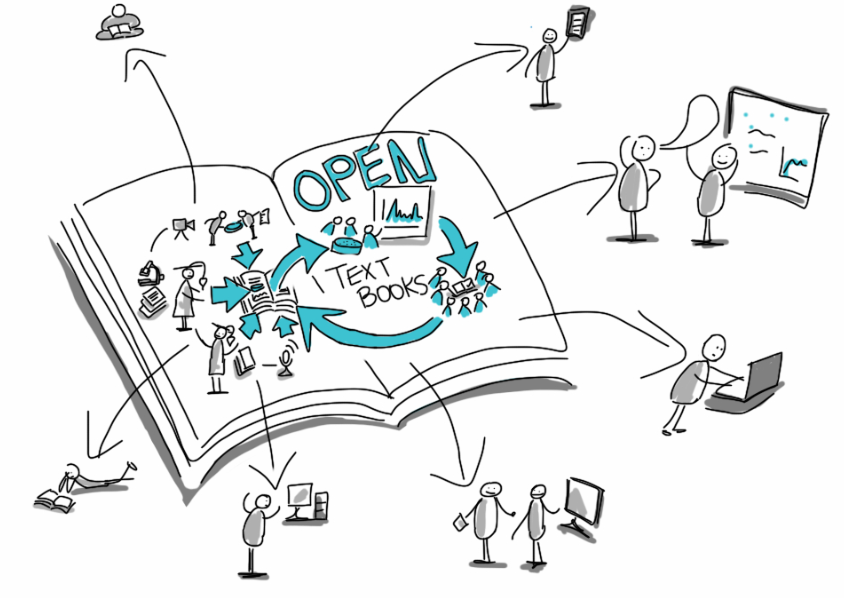 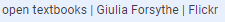 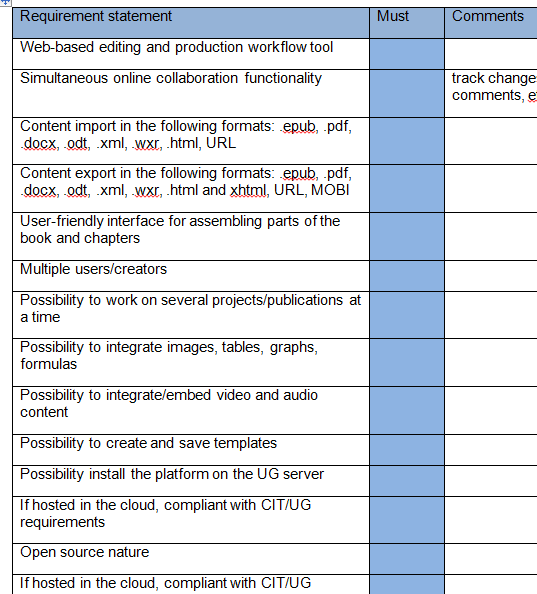 Platform keuze
Document van eisen: bit.ly/OTreq
Must have
Should have
Could have
Users
Additional requirements
Functioneel ontwerp & beoordeling van systemen
Demo’s & testen
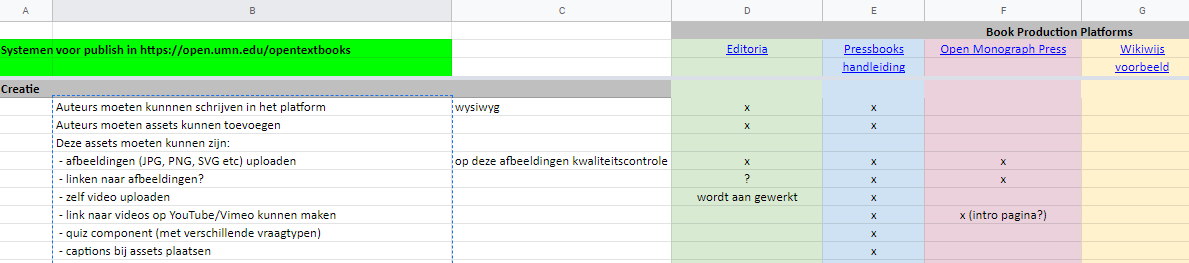 [Speaker Notes: Requirements: legal (different for each country), technical & innovative, empowering the ideas
of our teachers]
Platform keuze
Pressbooks
Pressbooks is software waarmee je boeken kunt ontwerpen, opmaken en exporteren:
10+ formats
PDF: voor drukwerk of print on demand
EPUB: voor Apple iBooks, Nook, Kobo en de meeste andere ebook-platforms
MOBI: voor Kindle
Webbook: privé of openbaar
Alle boekformaten worden geproduceerd met behulp van sjablonen
De software is gebaseerd op Wordpress
Stand-alone of hosten. De RUG heeft voor hosting gekozen
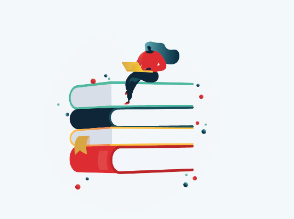 [Speaker Notes: Samenvoegen en uitdunnen]
Waarom Pressbooks?
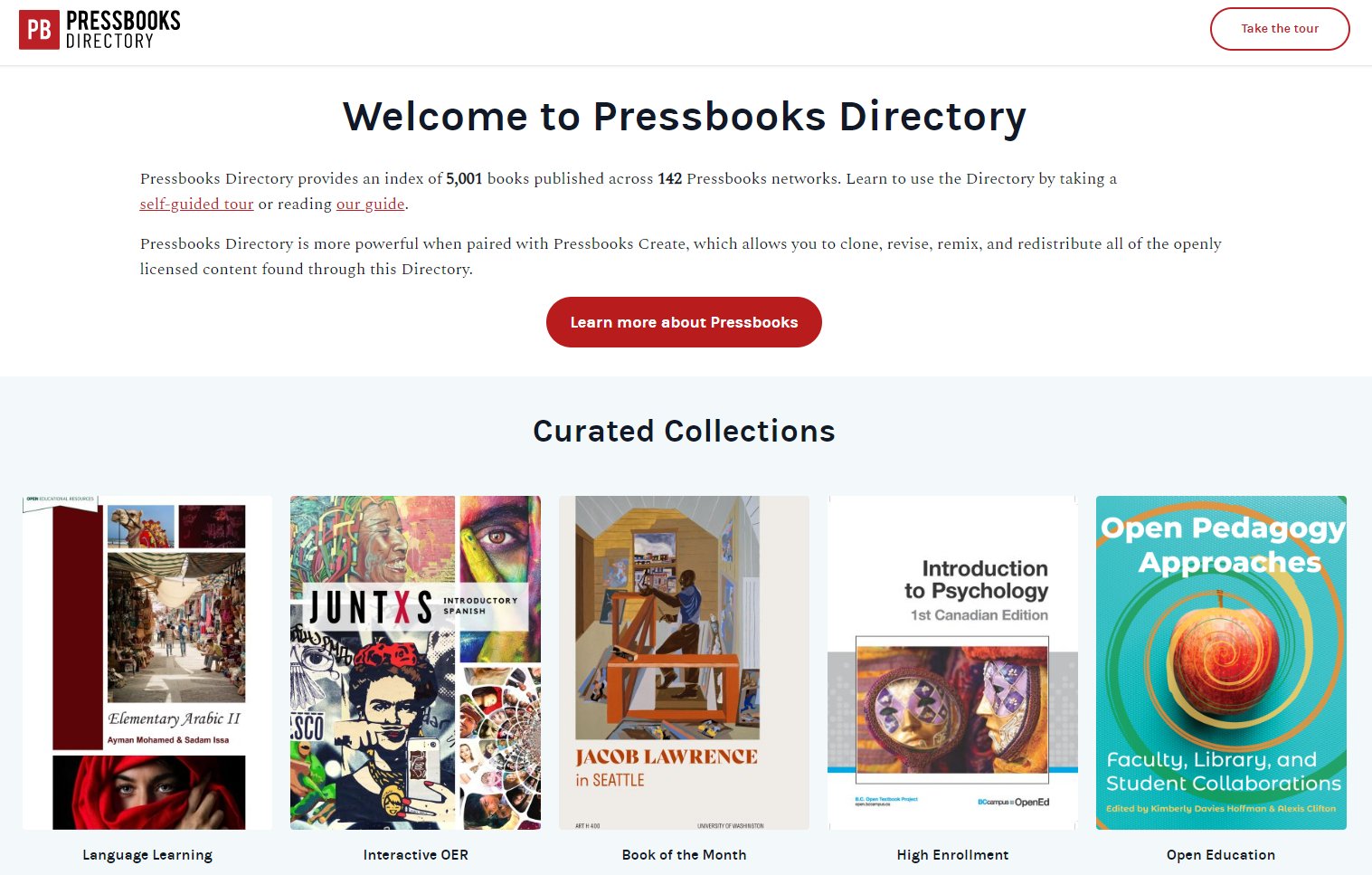 Reactie op behoeften van auteurs en ideeën“beyond the textbook”
Grote keuze aan interactieve mogelijkheden(H5P, 40+ types)
Ruime keuze aan export mogelijkheden
Social annotation laag: Hypothesis
Uiterlijk
Grote catalogus/repository om inhoud en interactieve functies te klonen & aan te passen (5.000+)
Verschillende mogelijkheden voor integratie in LMS
Outsourcing hosting & ontwikkelings diensten
Institutionele ondersteuning & training
Grote & actieve gemeenschap: Al veel gebruikt door US, CA, Australische instellingen (100+)
[Speaker Notes: Pressbooks key features: Embedding multimedia, H5P interactivity, cloning/adapting others’ content, social annotation layer (Hypothesis), MathJax, Google Analytics
Outsourcing hosting & development services: personeel kost ook geld; lastig om goed technisch personeel te vinden]
Pressbooks Frontend
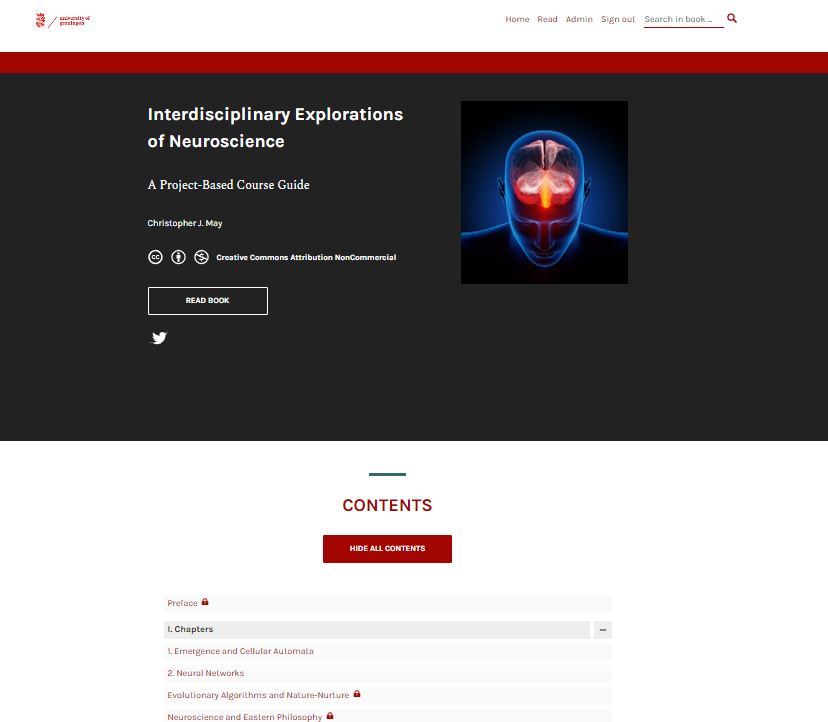 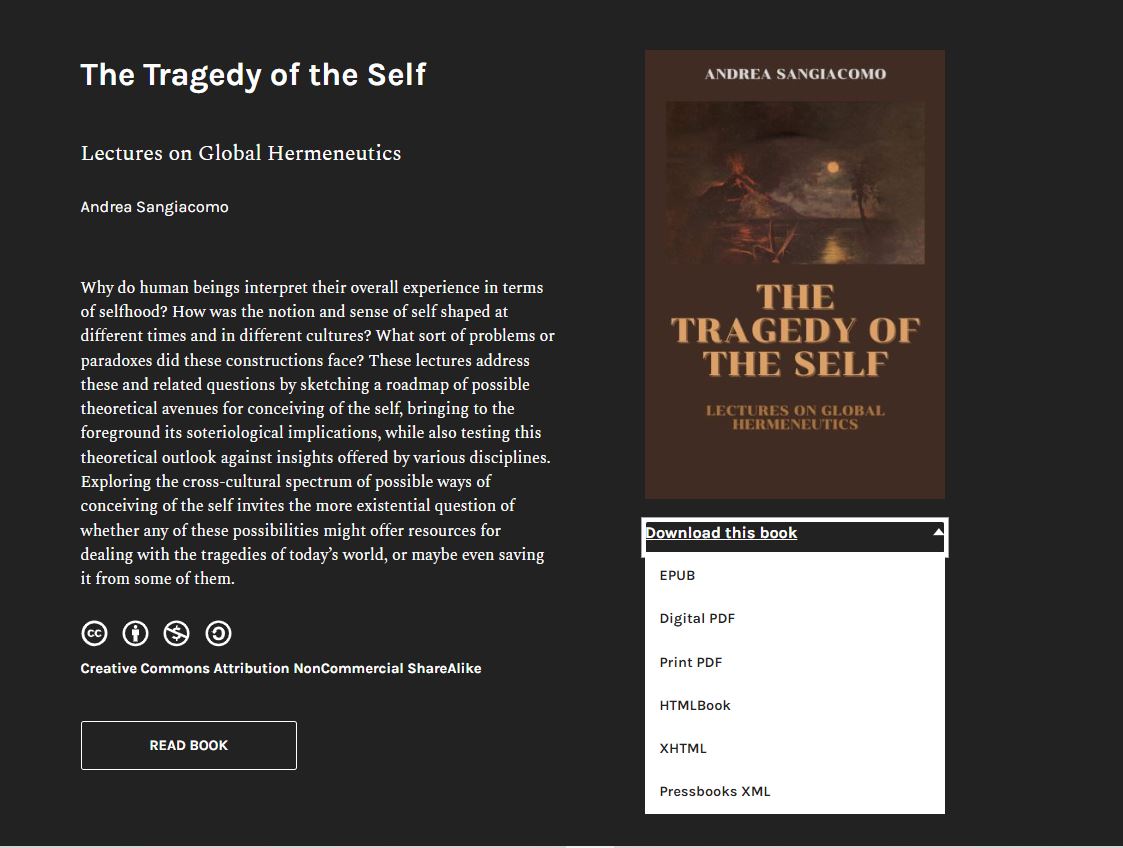 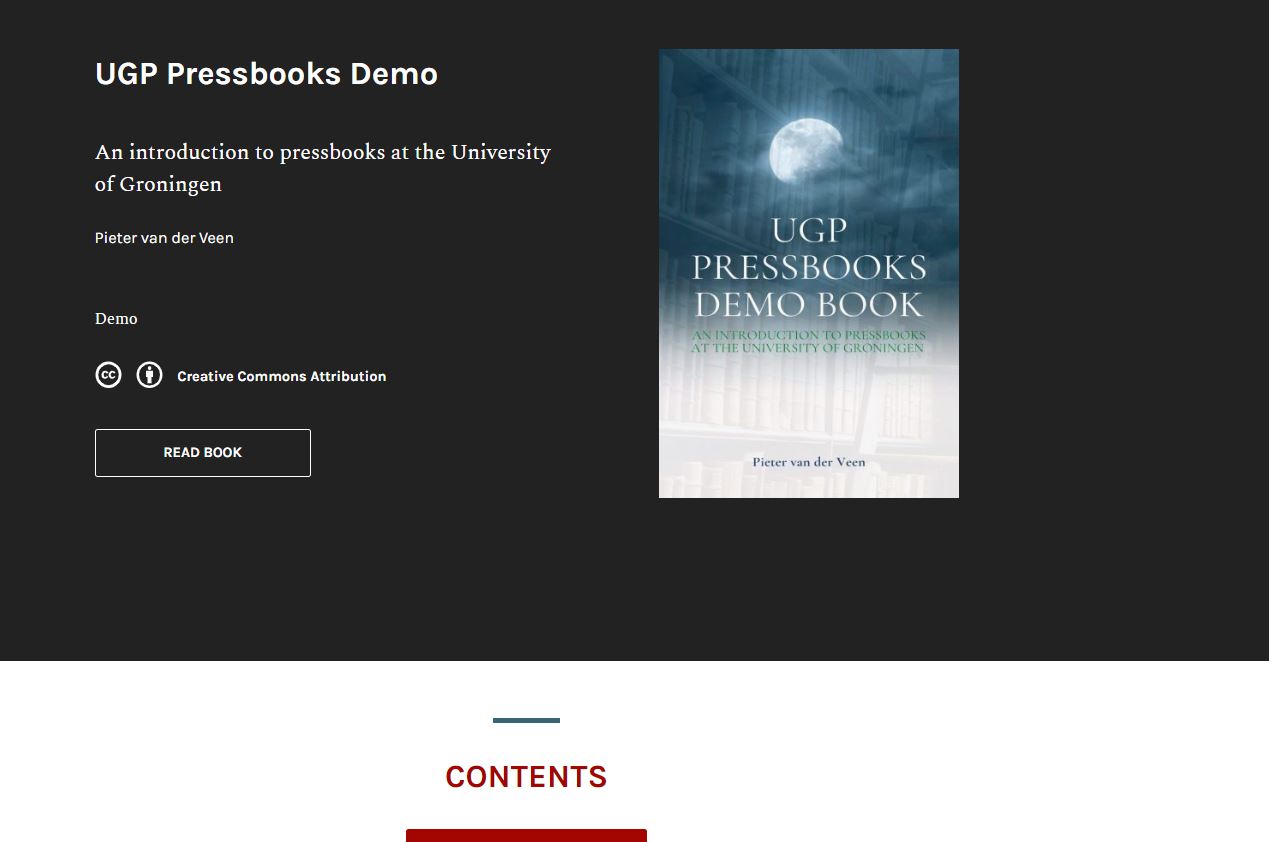 opentextbooks.rug.nl/demobook/
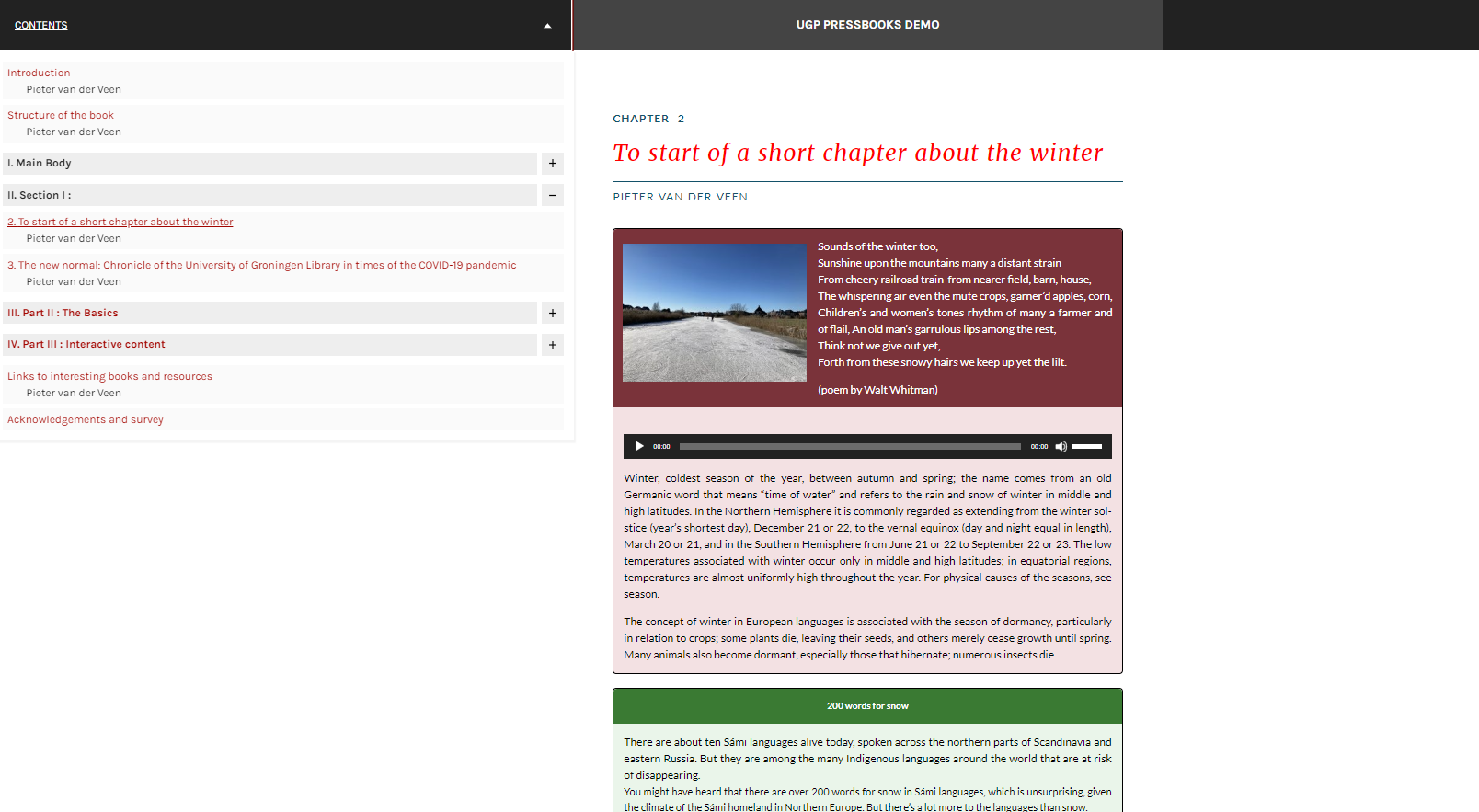 Pressbooks Frontend
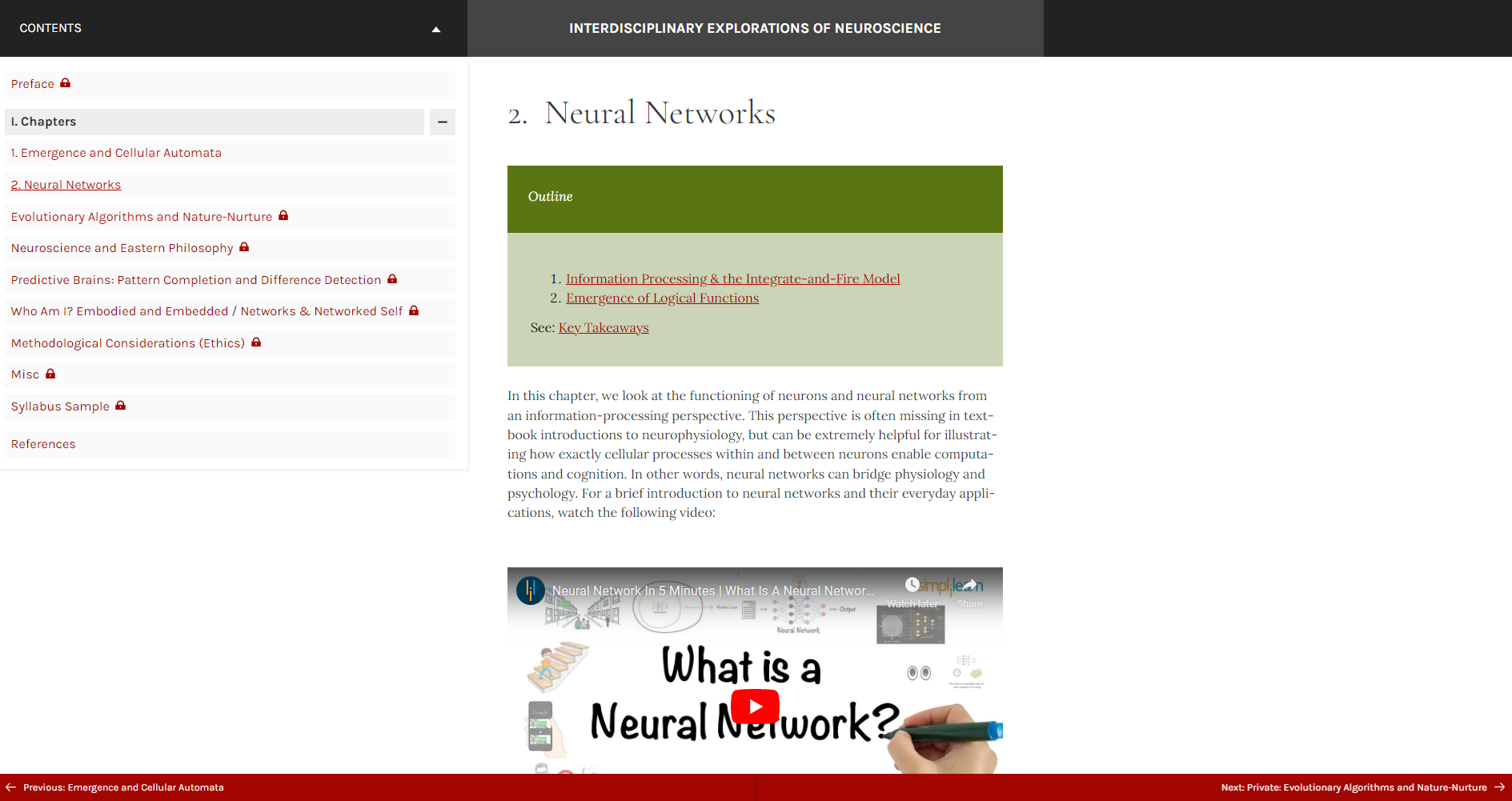 Pressbooks Frontend
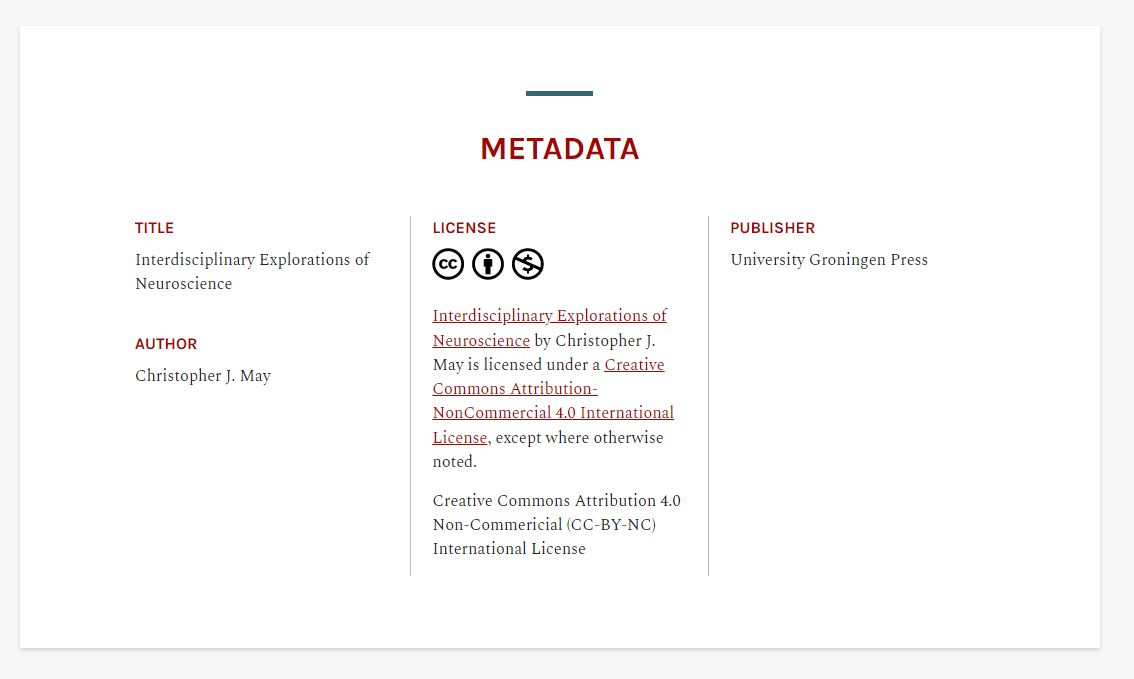 Pressbooks Backend
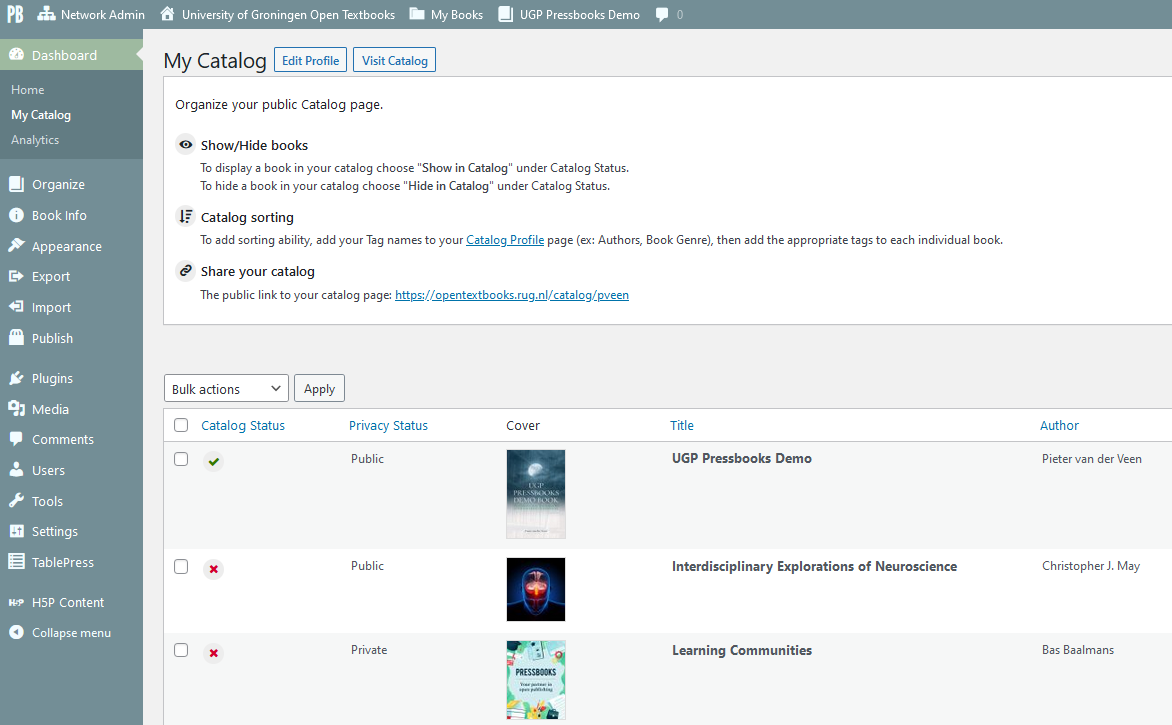 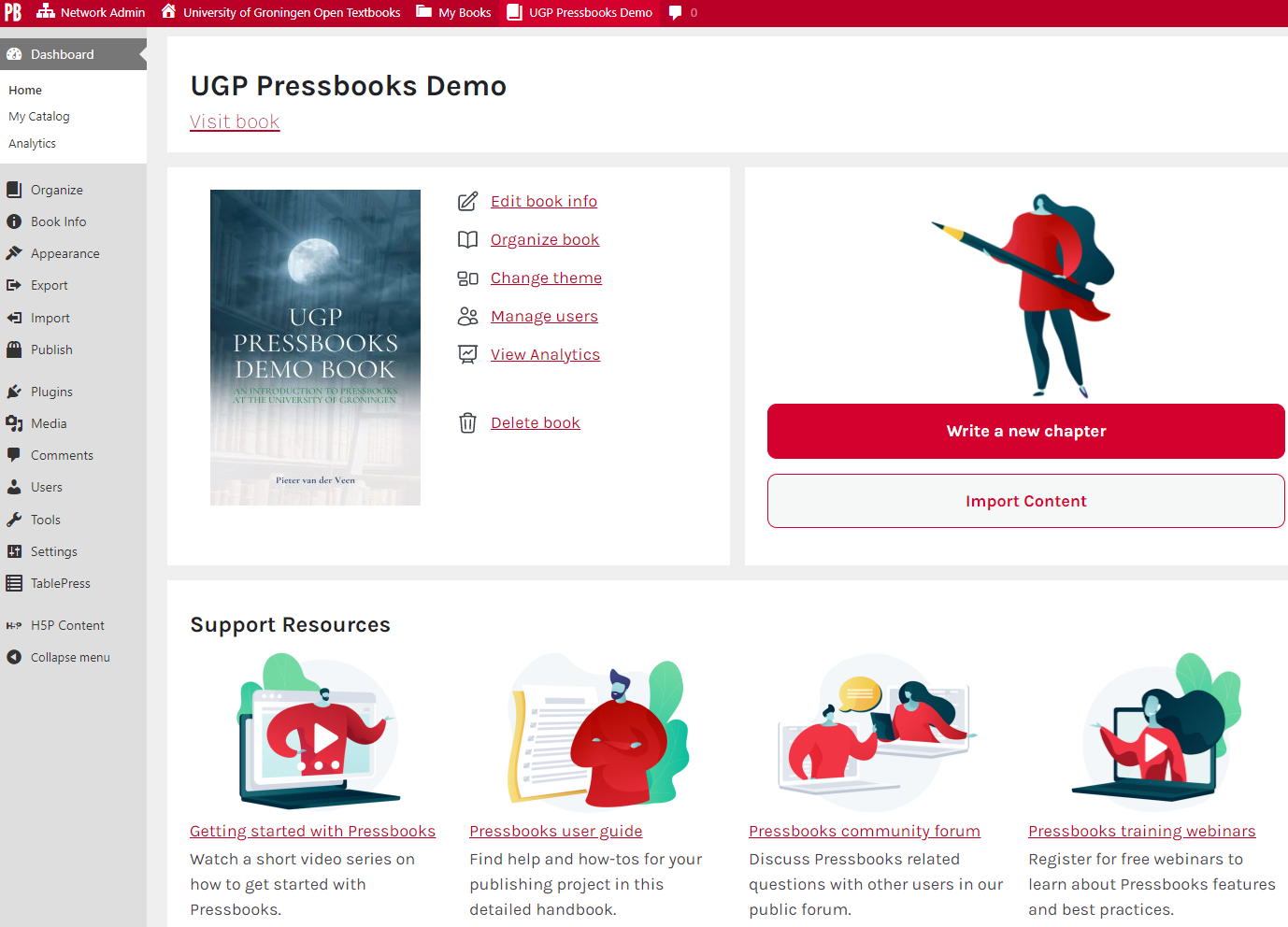 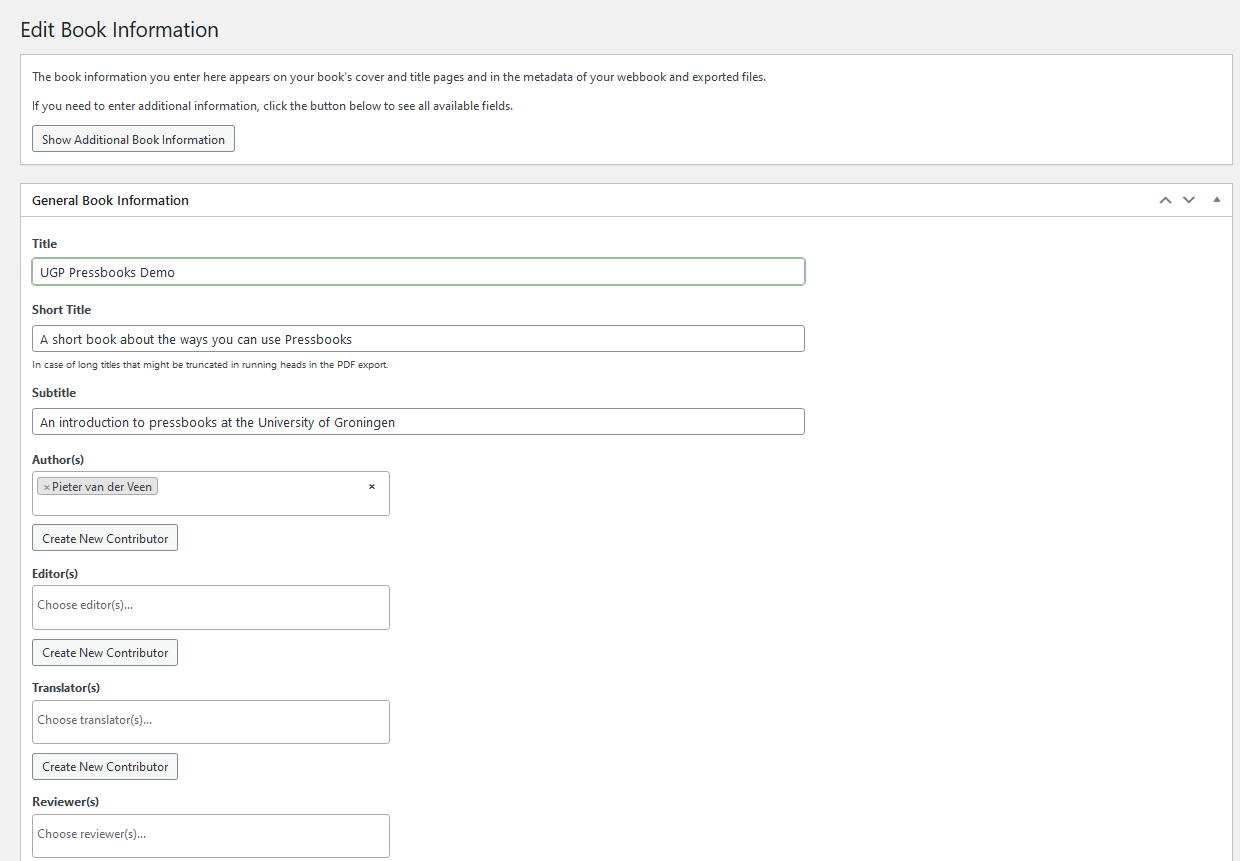 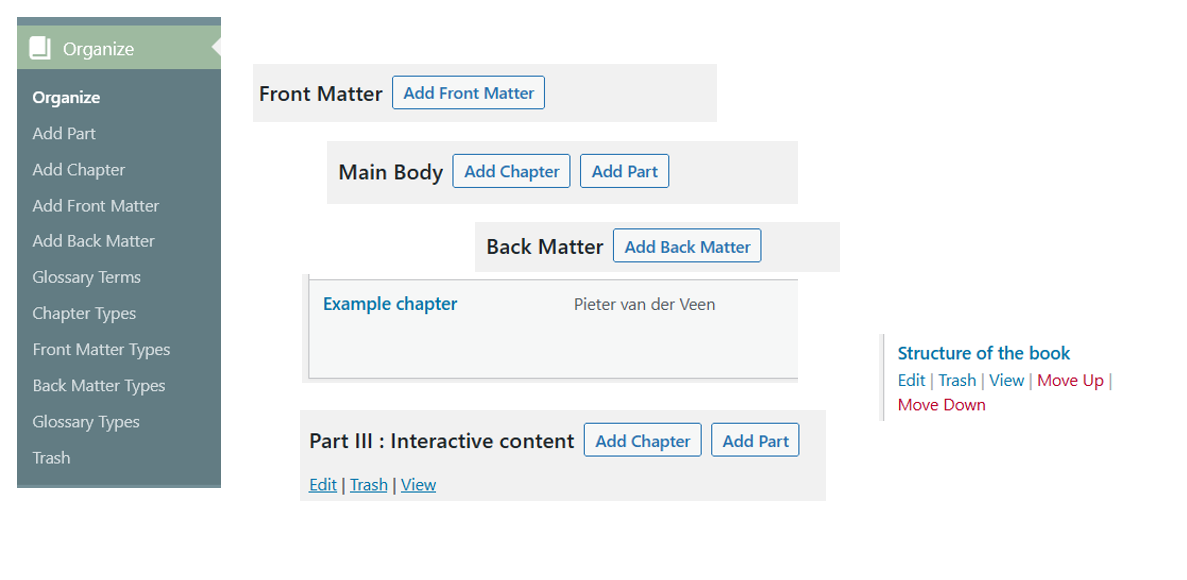 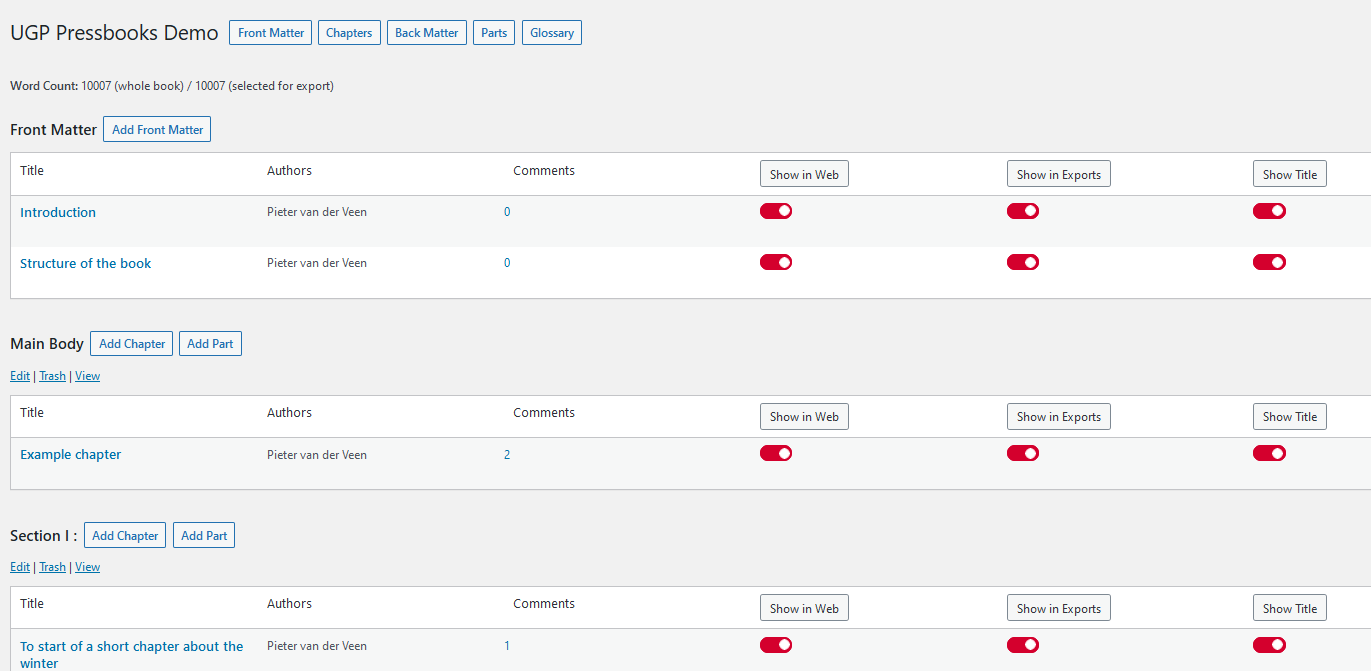 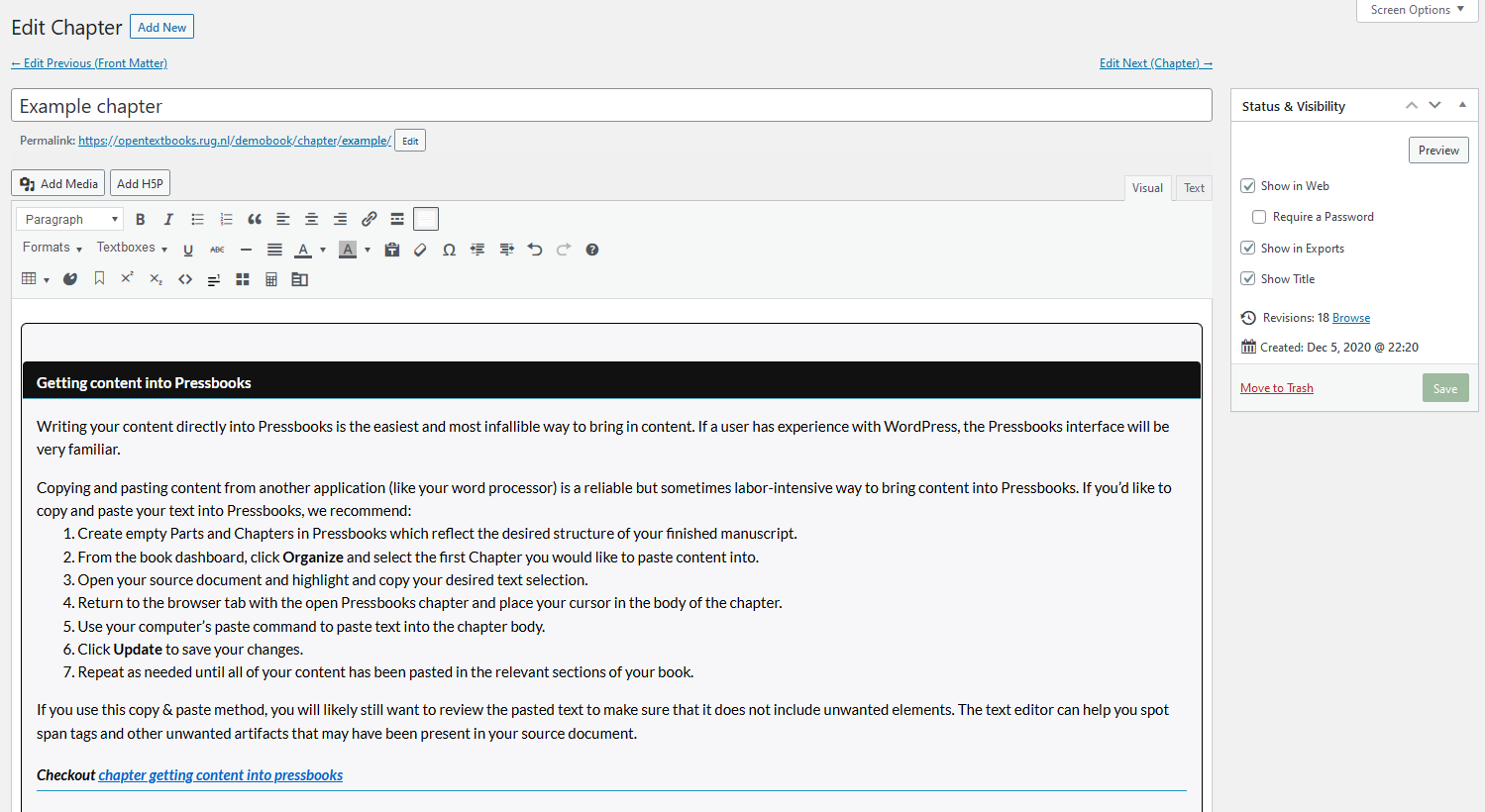 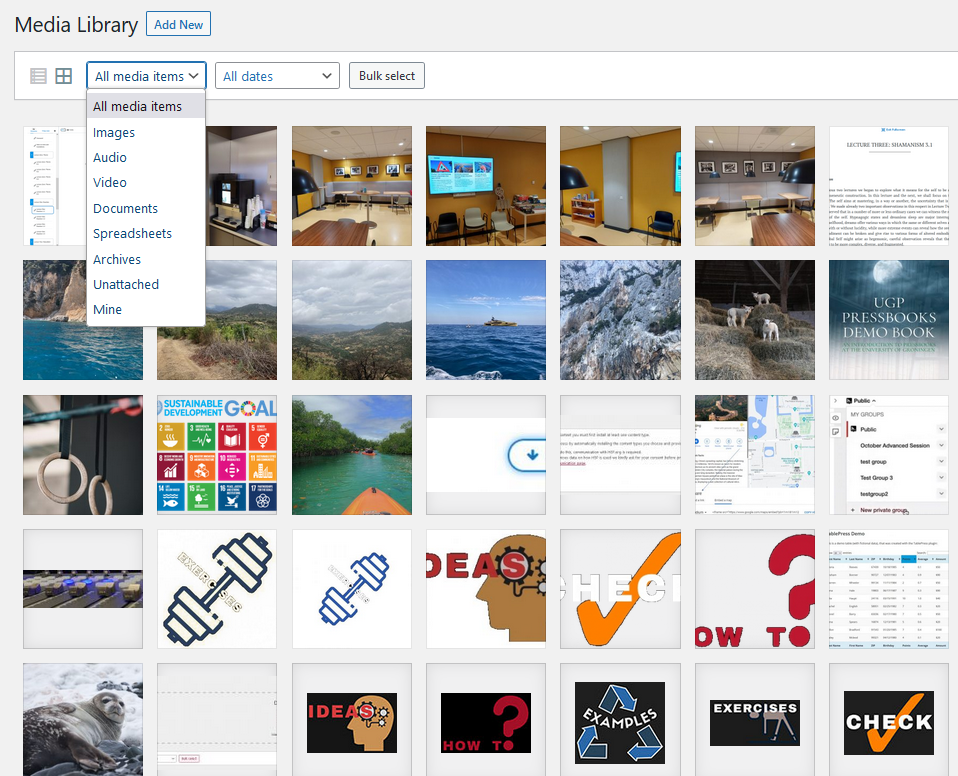 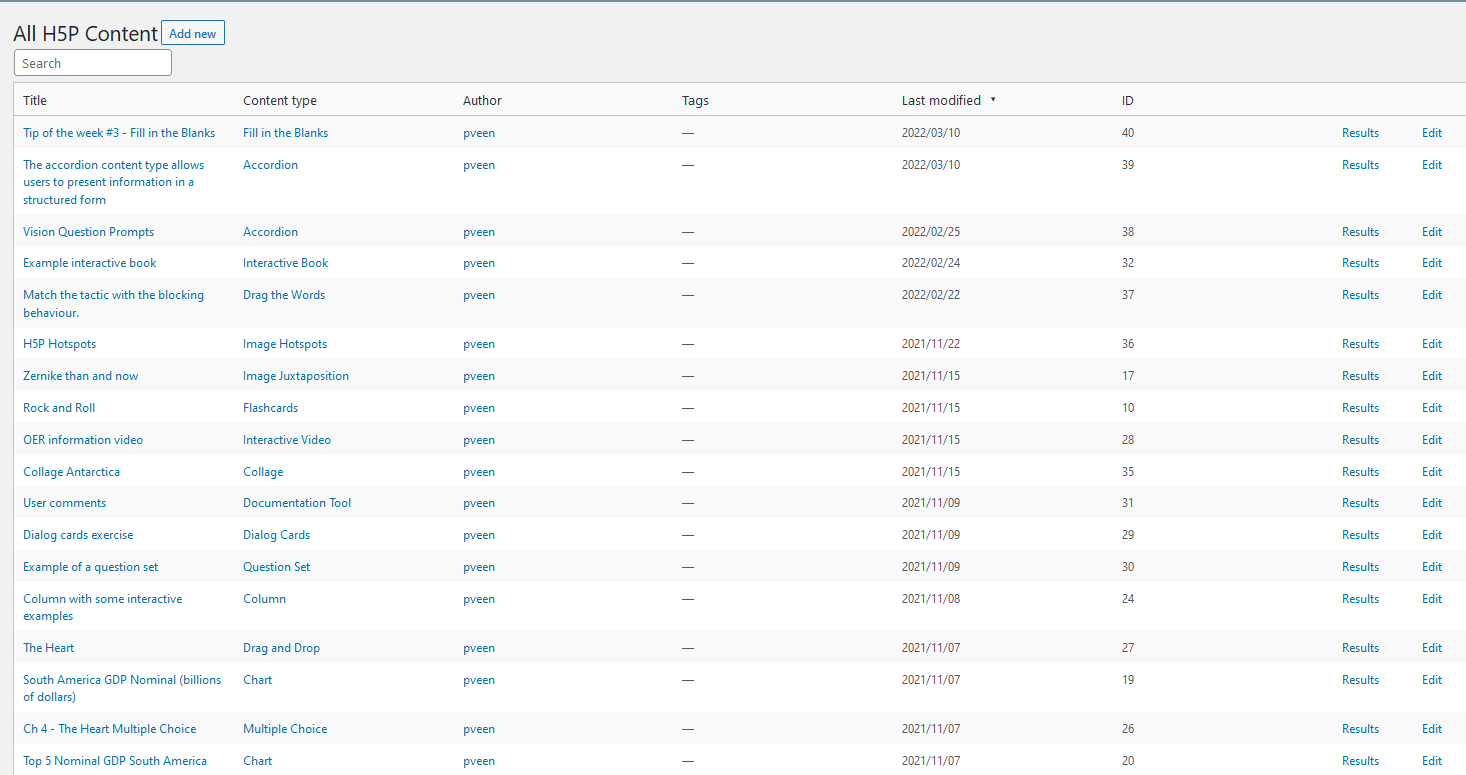 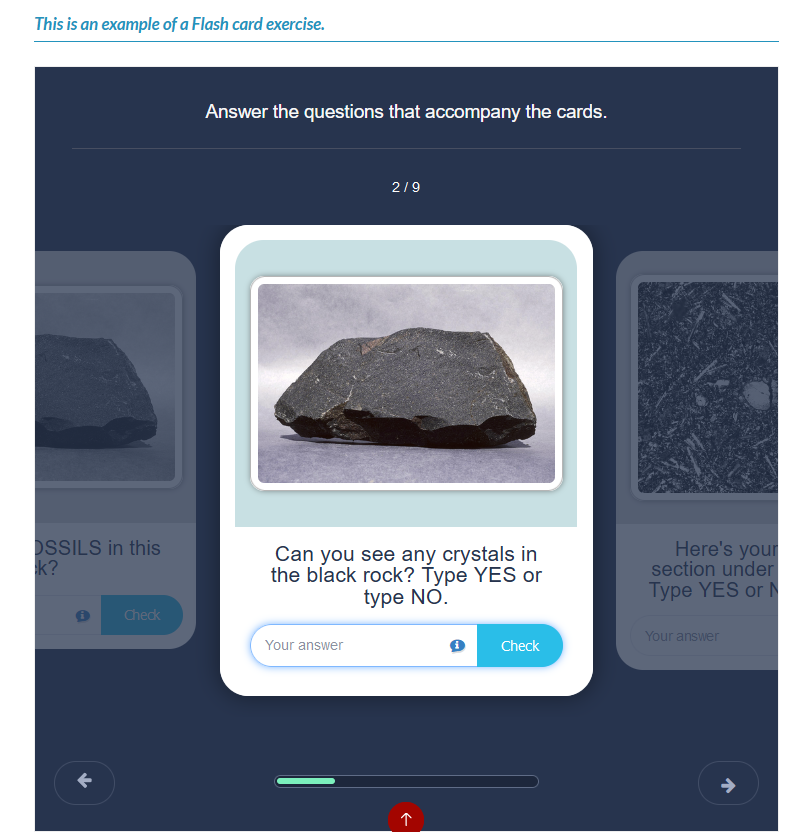 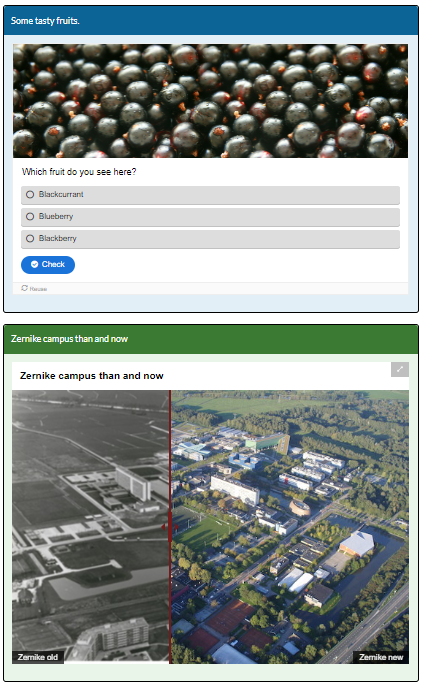 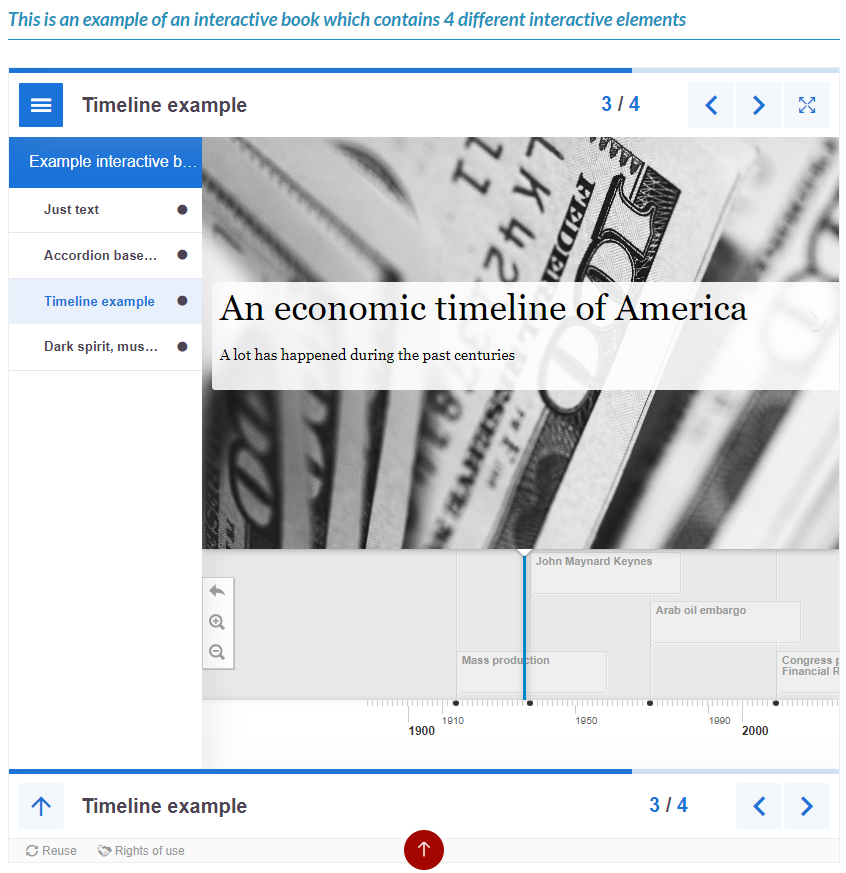 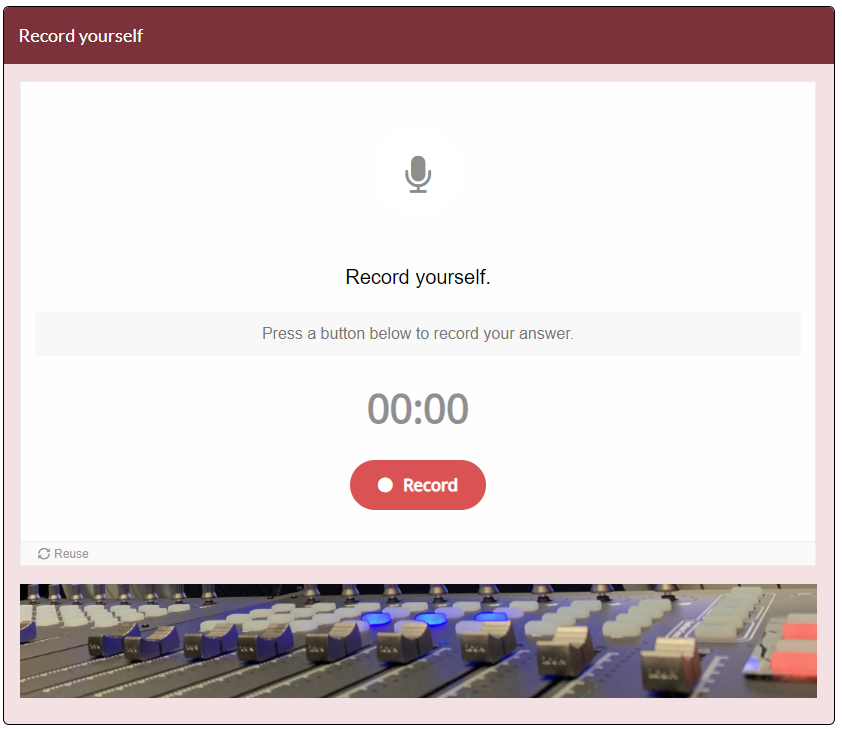 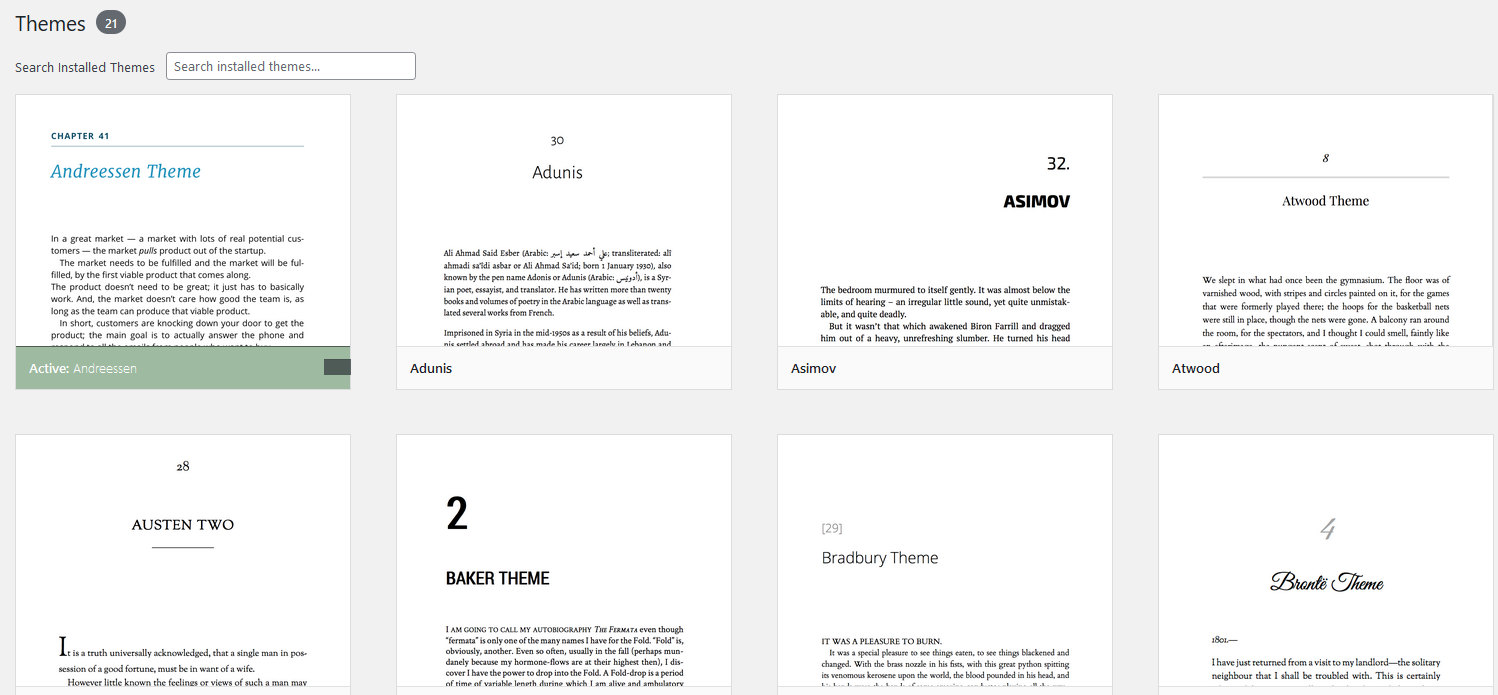 What’s next?
Op zoek naar een optimale mix tussen meer traditioneleen meer innovatieve OT-projecten en hun behoeften
Duurzame overgang van pilot naar dienst
Projectfinanciering → structurele kosten
Exitstrategie en voorkomen van vendor lock-in
Eigendom van data
Verdere integratie met LMS/Brightspace on demand
Uitbreiding van het aanbod en type projecten:campuspublicaties, projectwerk, train-de-trainer materialen
Voorbereiding op meer betrokkenheid van studentenals co-creators van content
Onze opties open houden!
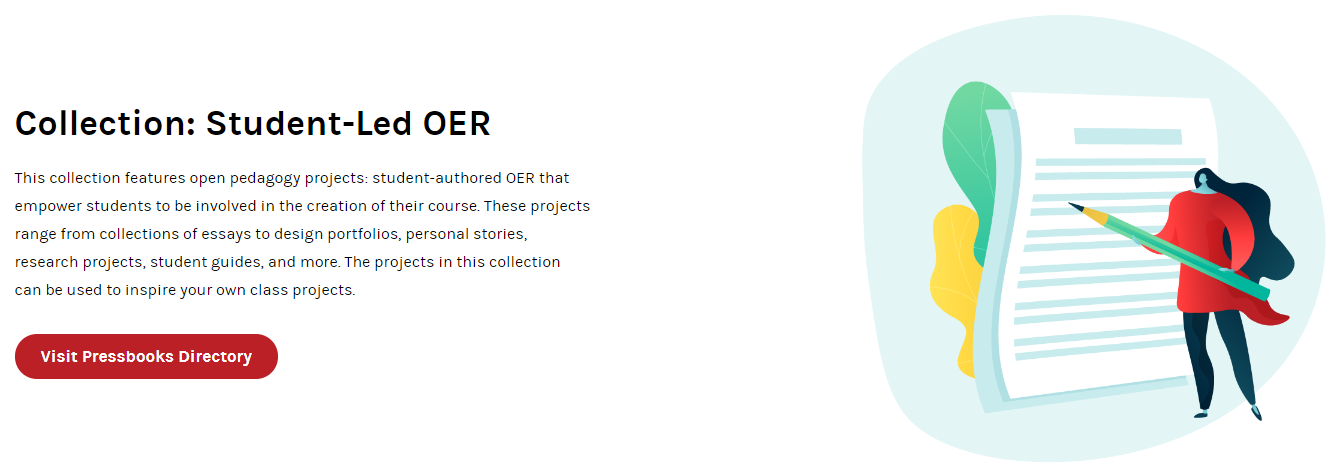 pressbooks.com/collection-student-led-oer/
keuze voor tool
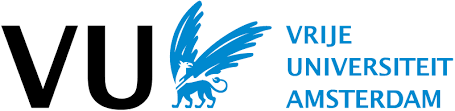 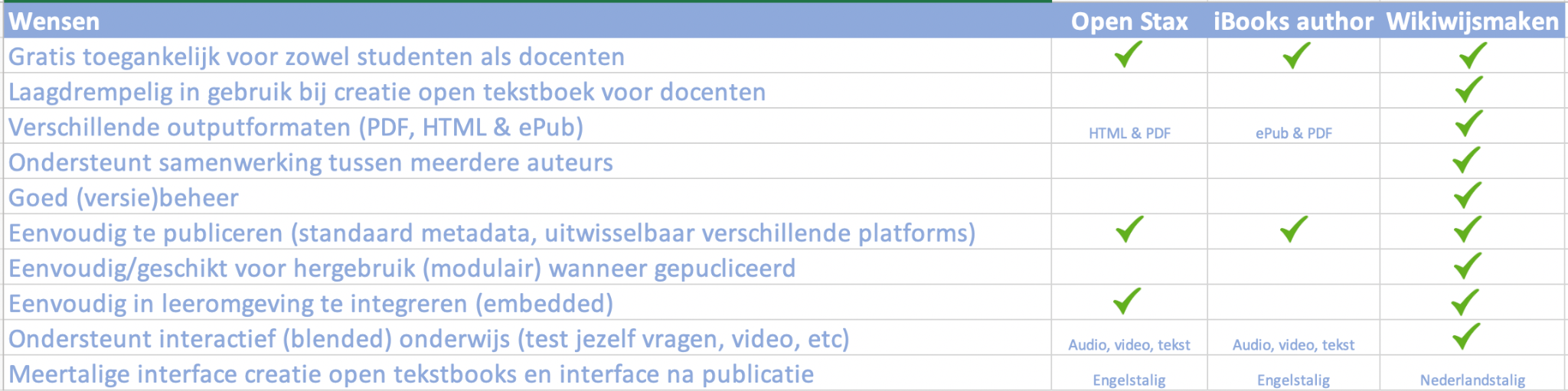 Wikiwijsmaken, interface studenten
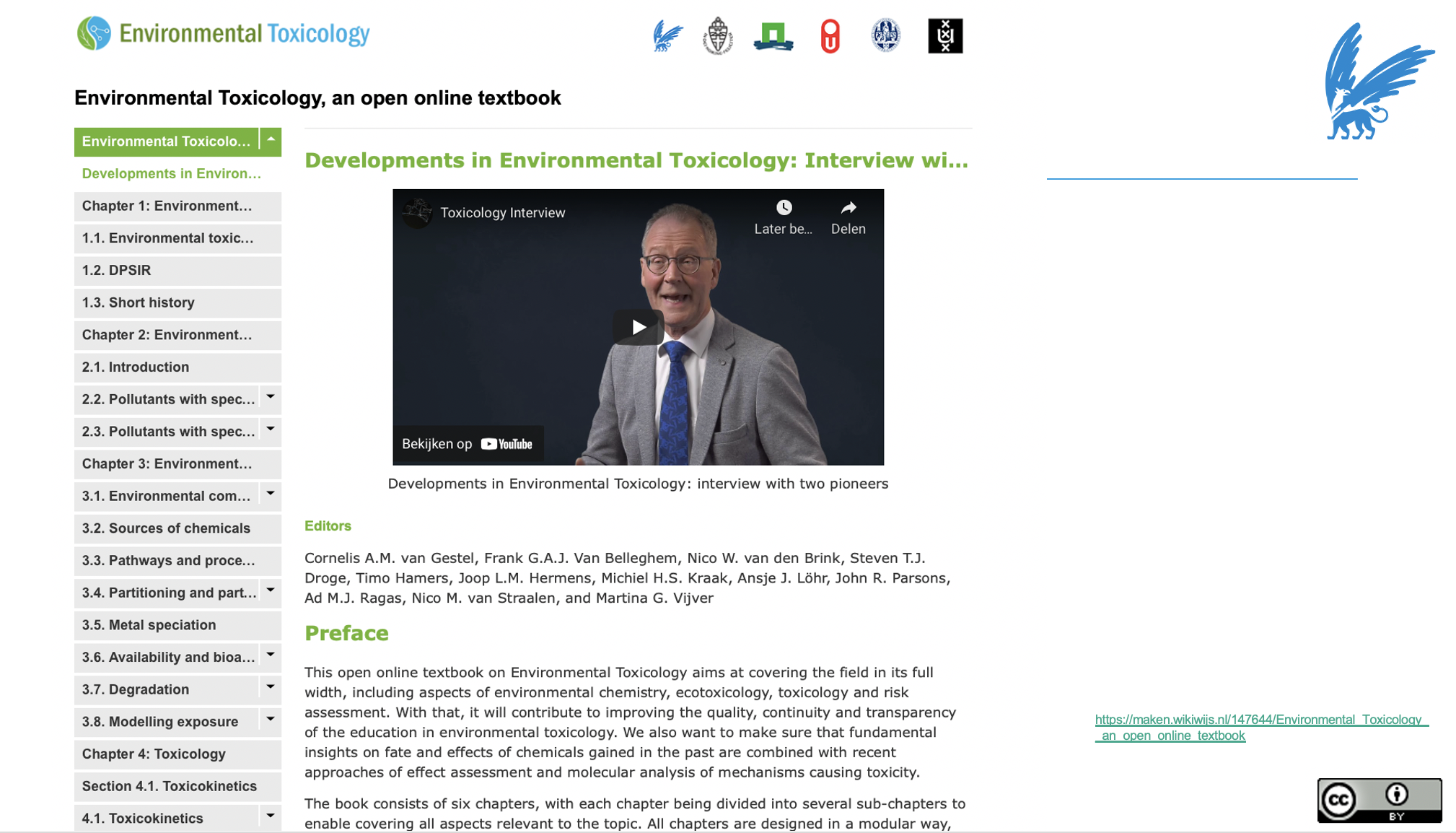 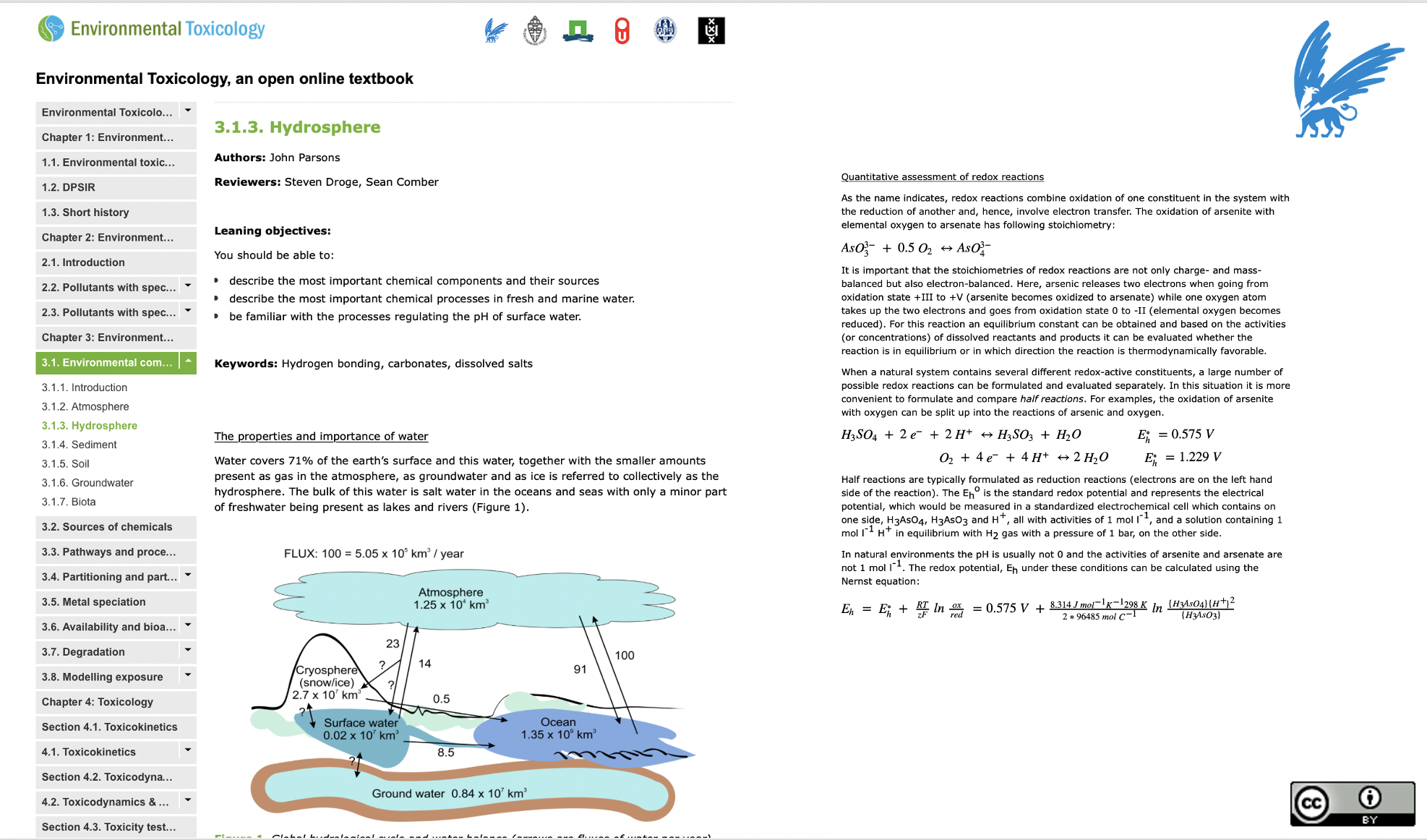 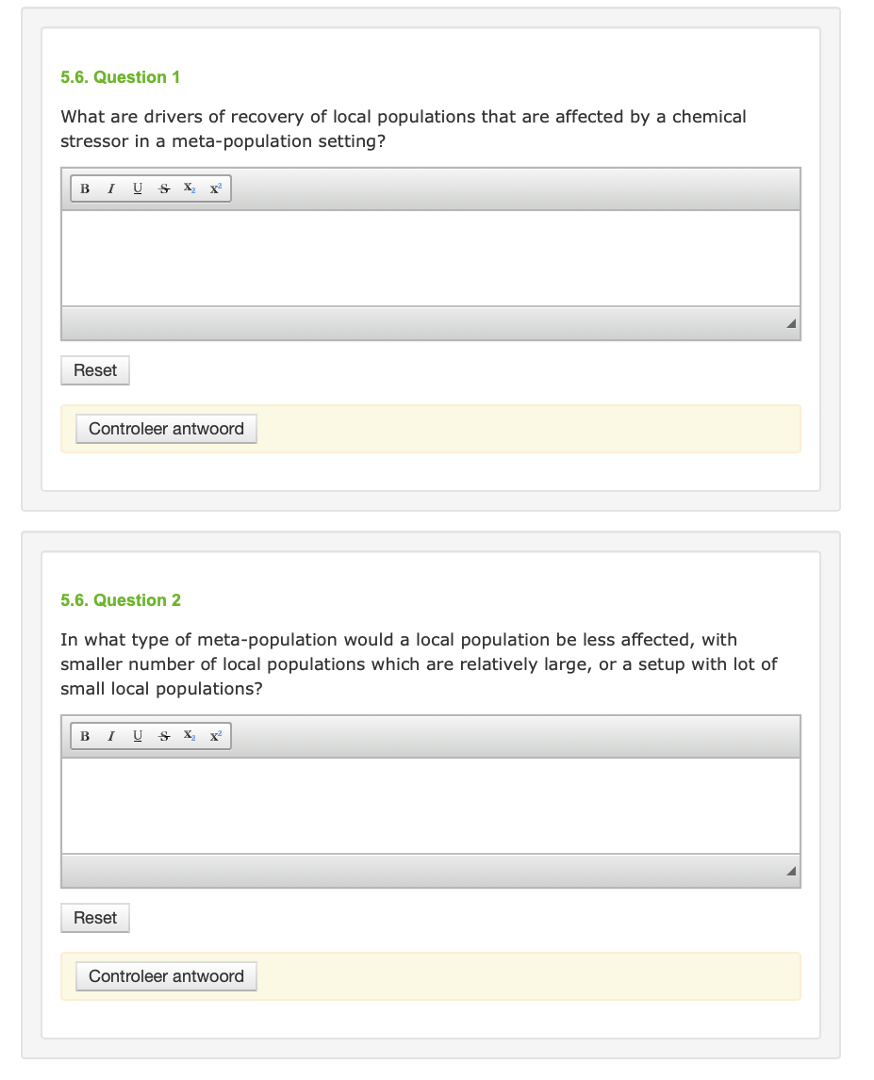 Test jezelf vragen aan het einde van ieder hoofdstuk
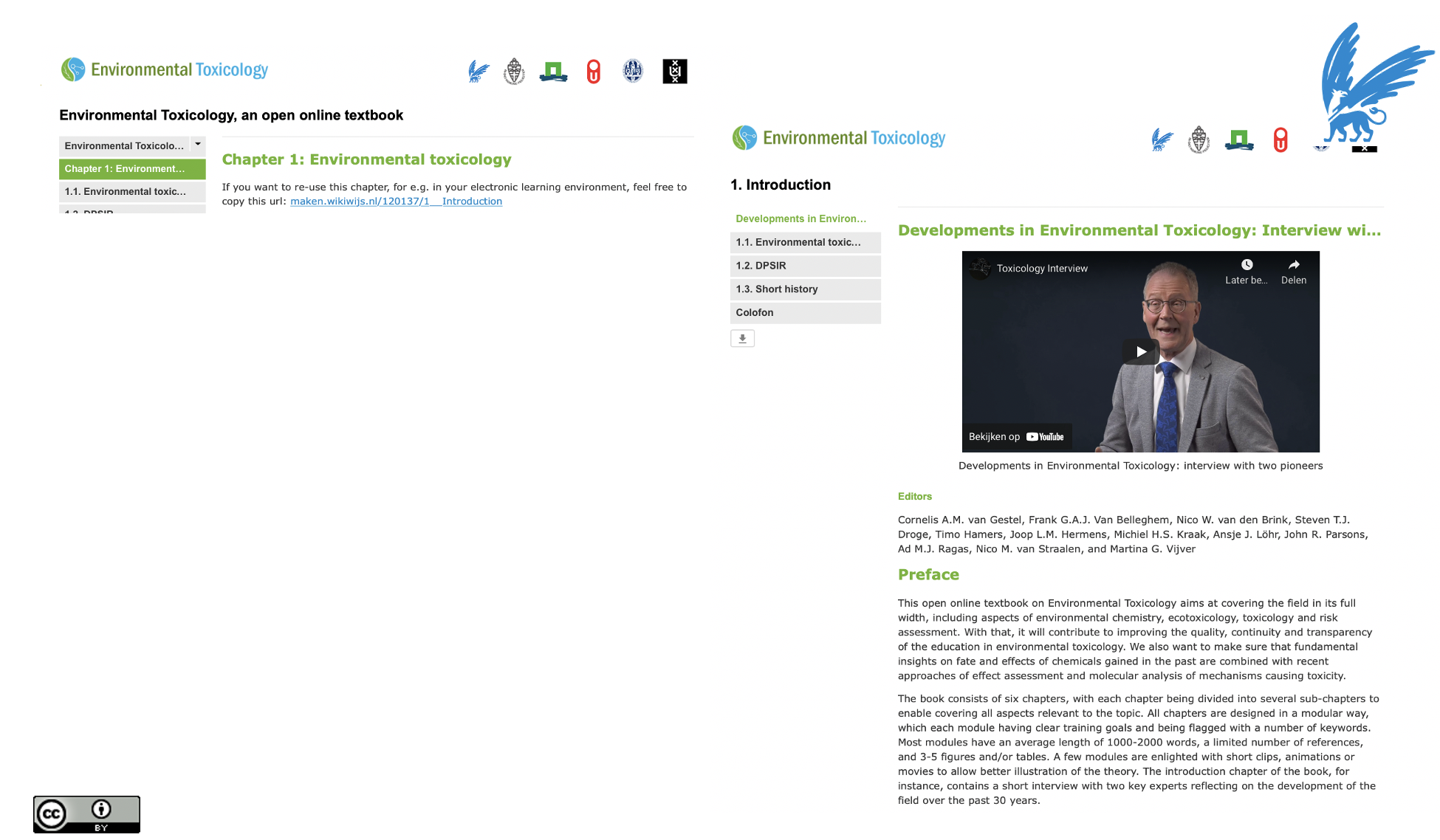 Output formaten
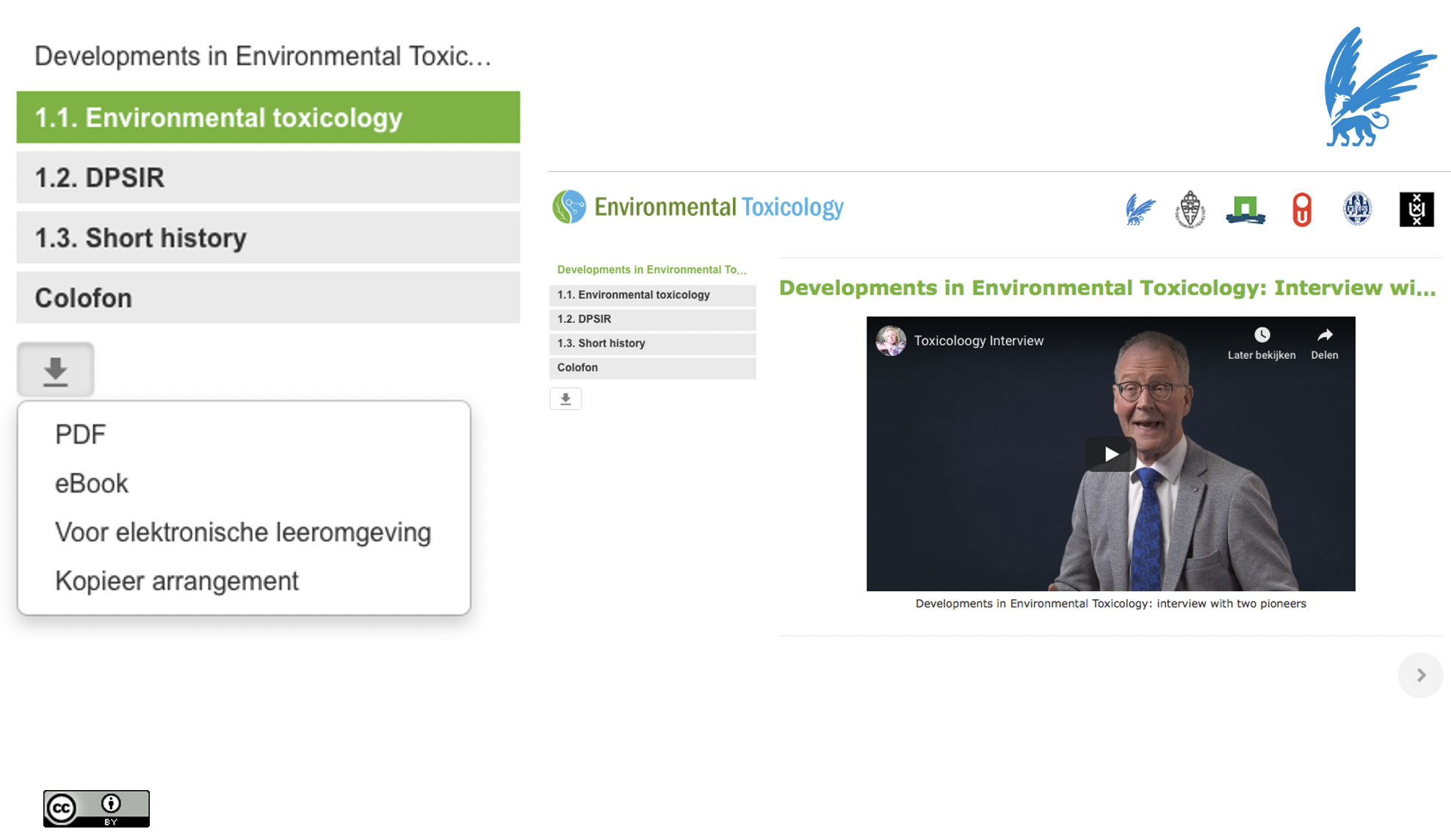 Integratie in ELO
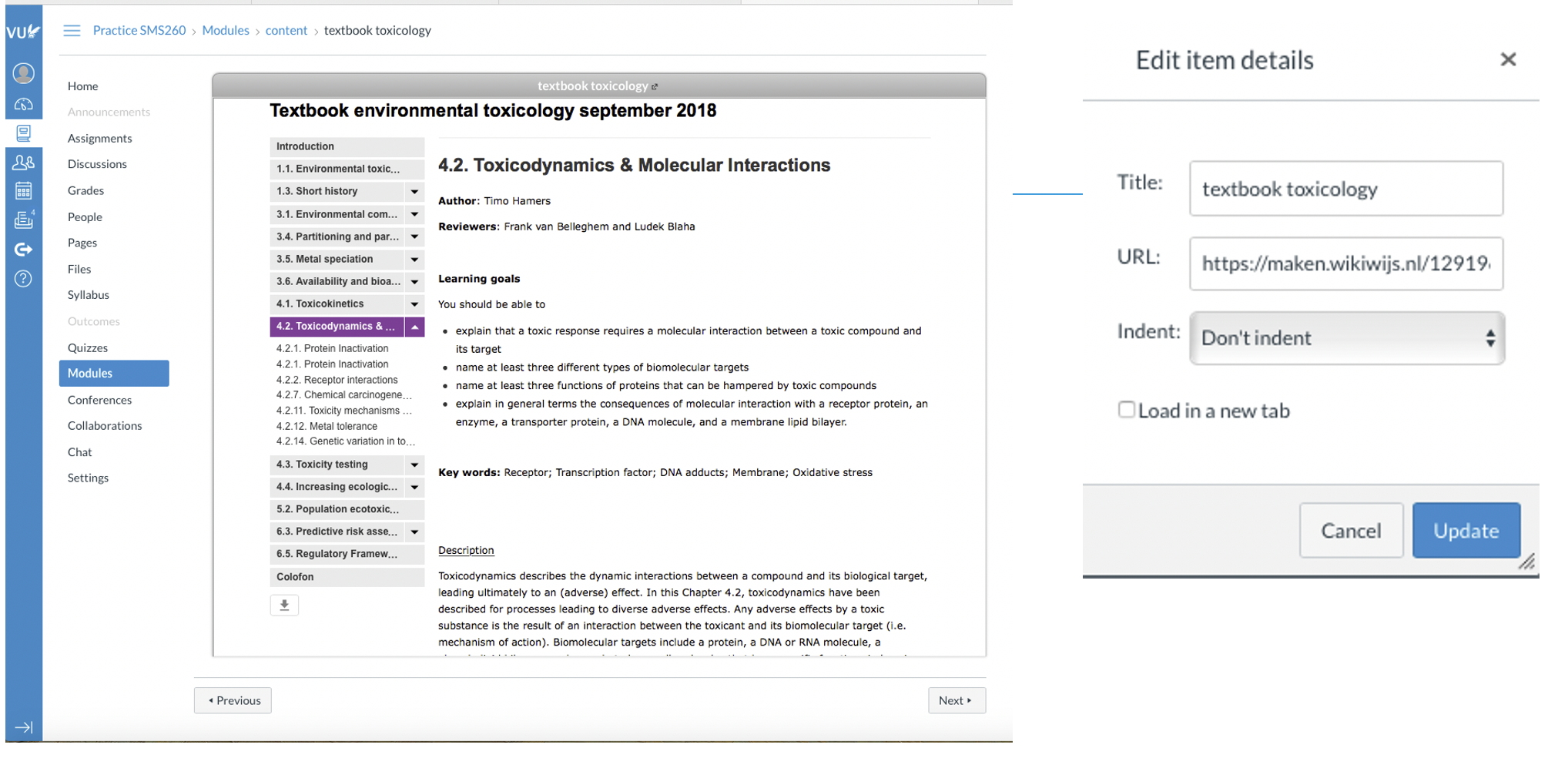 PDF
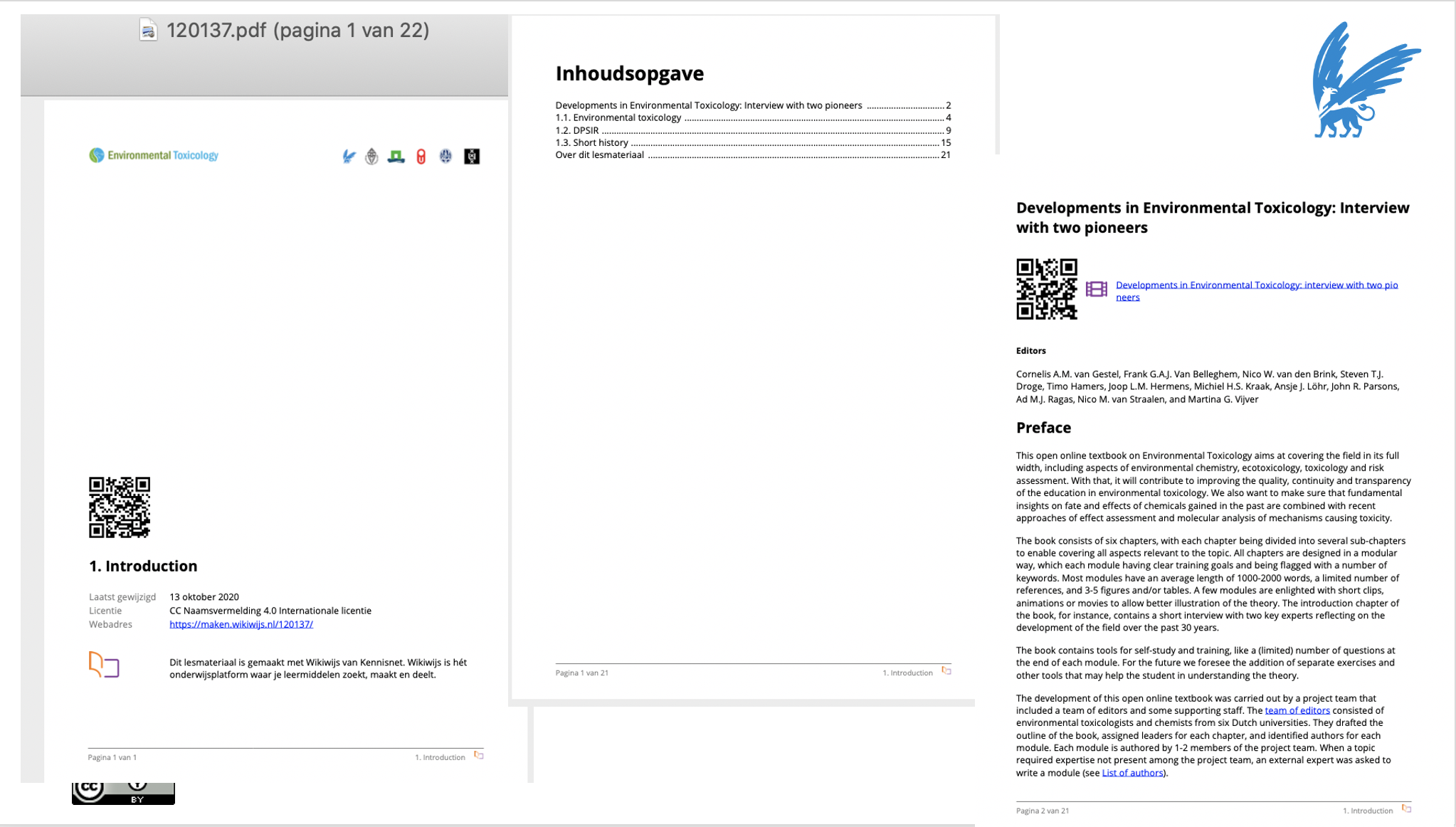 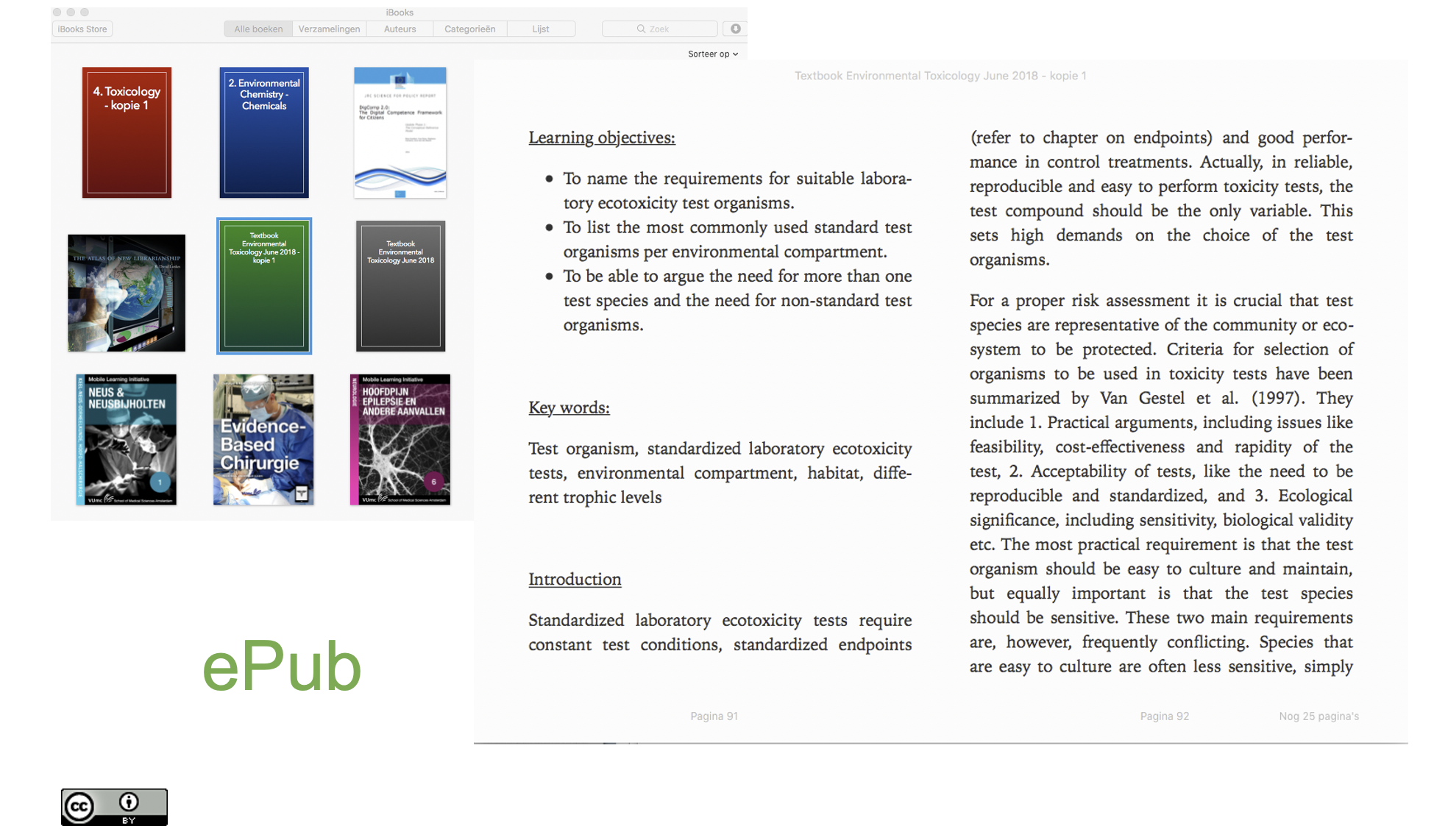 De achterkant
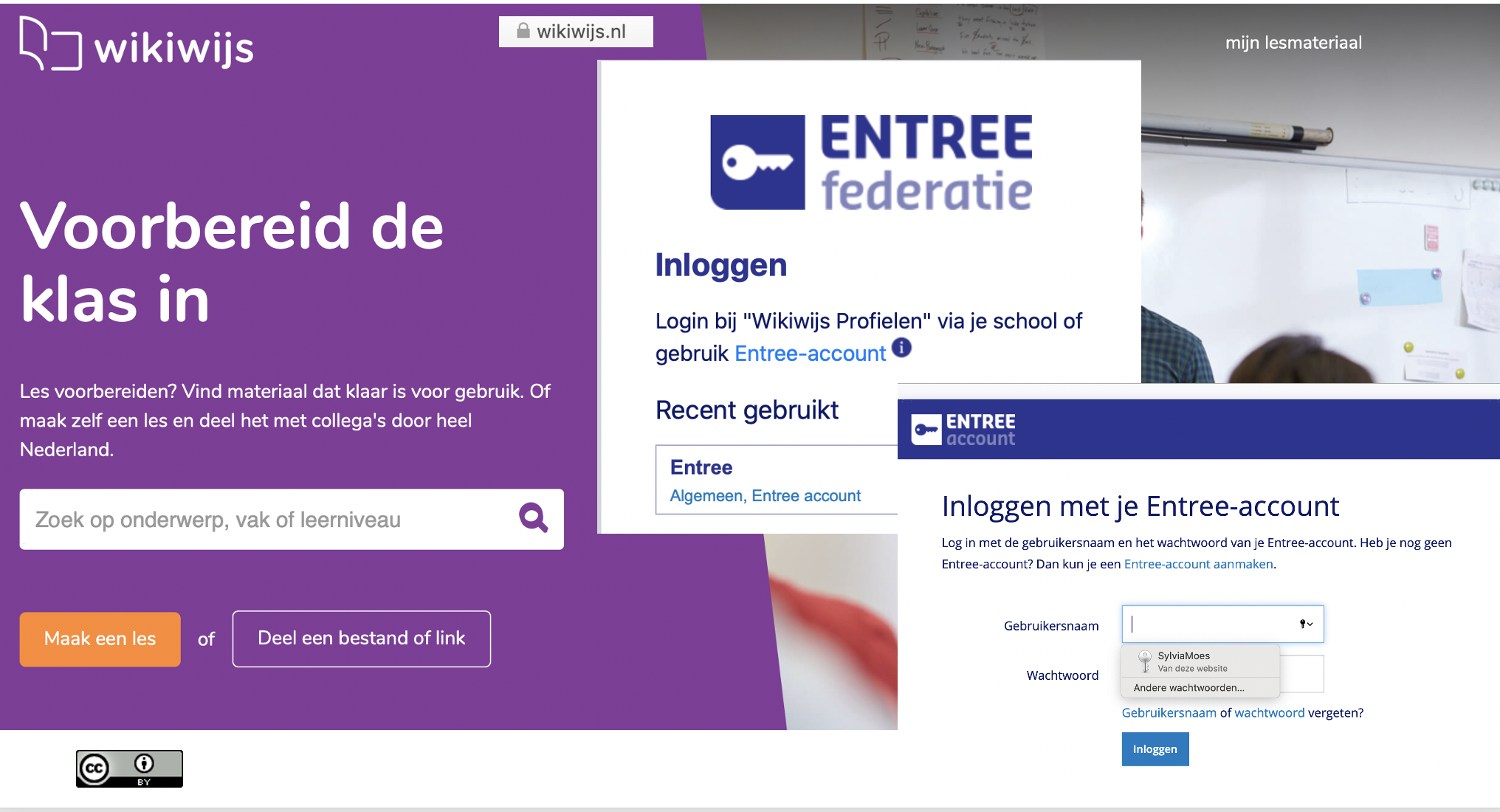 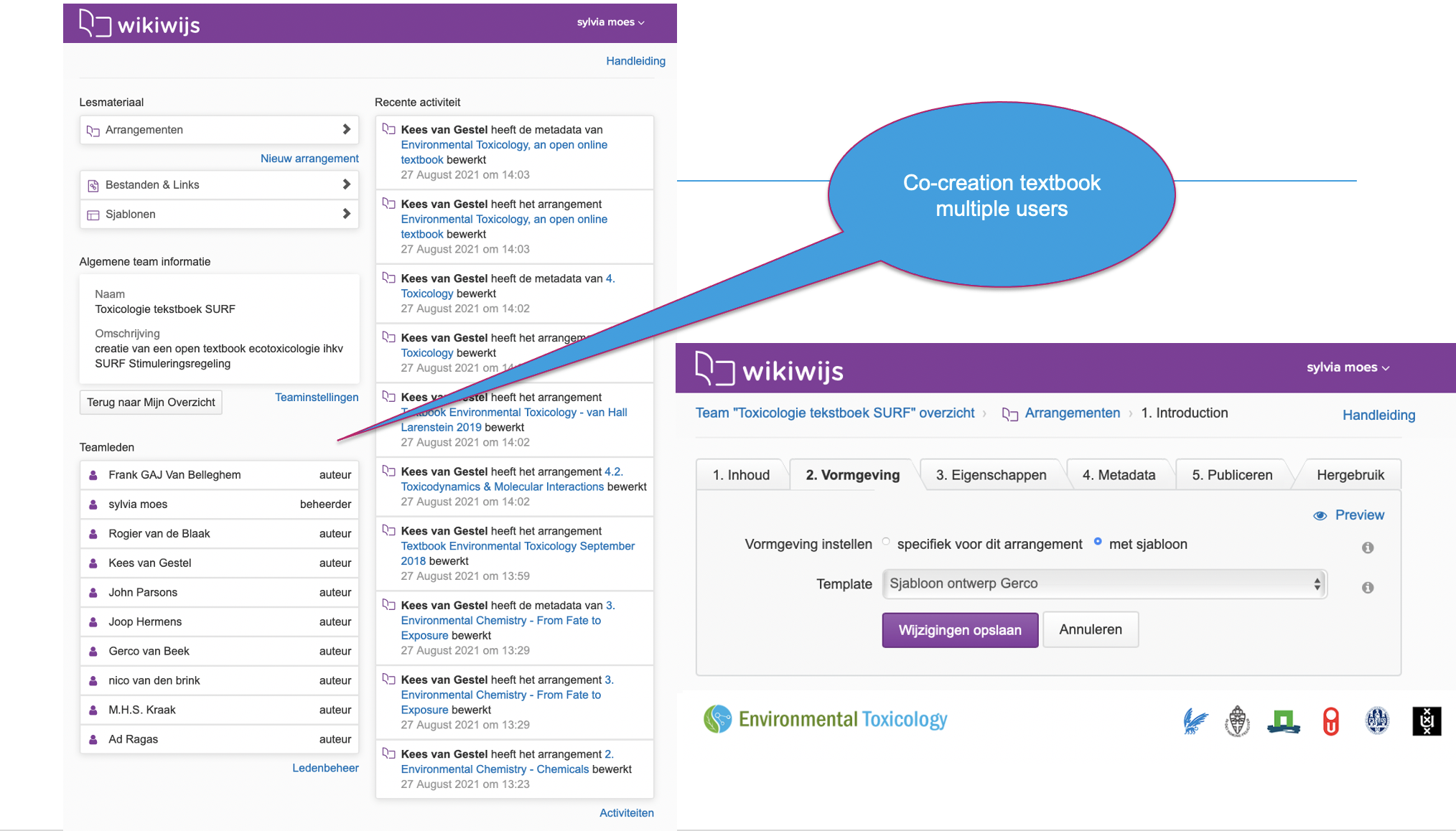 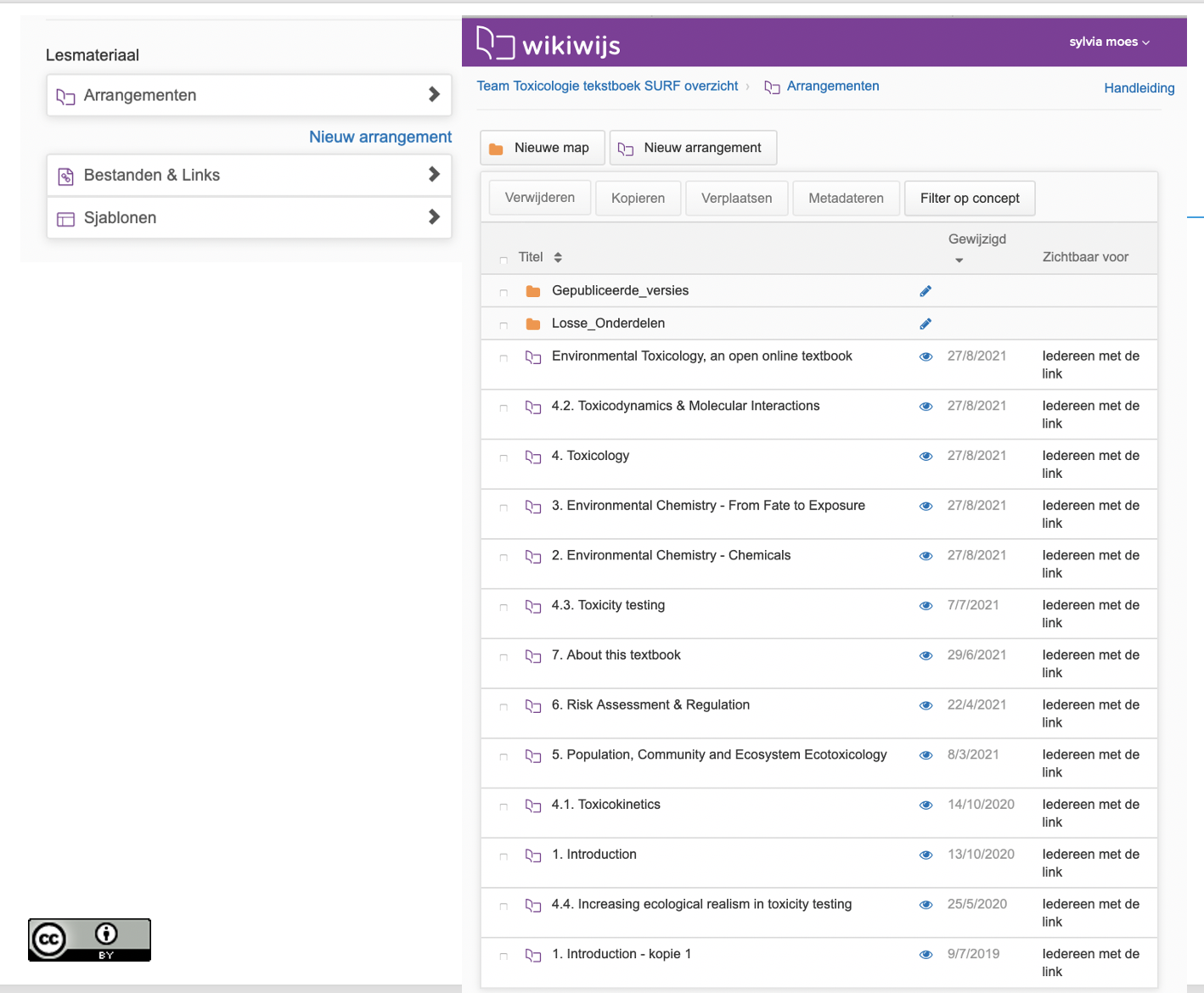 Modulaire 
opbouw
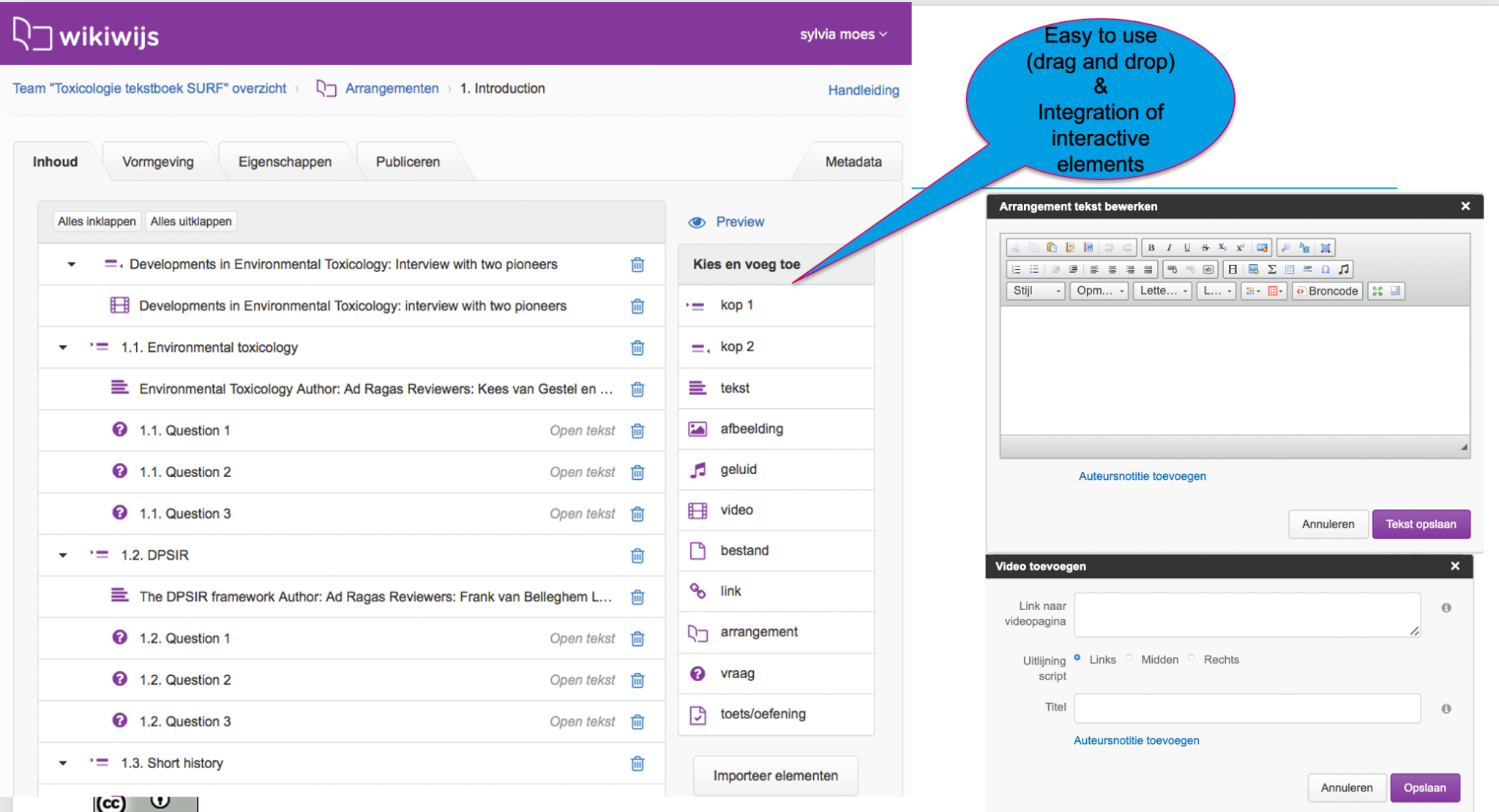 Interactieve vragen om zelfkennis te toetsen
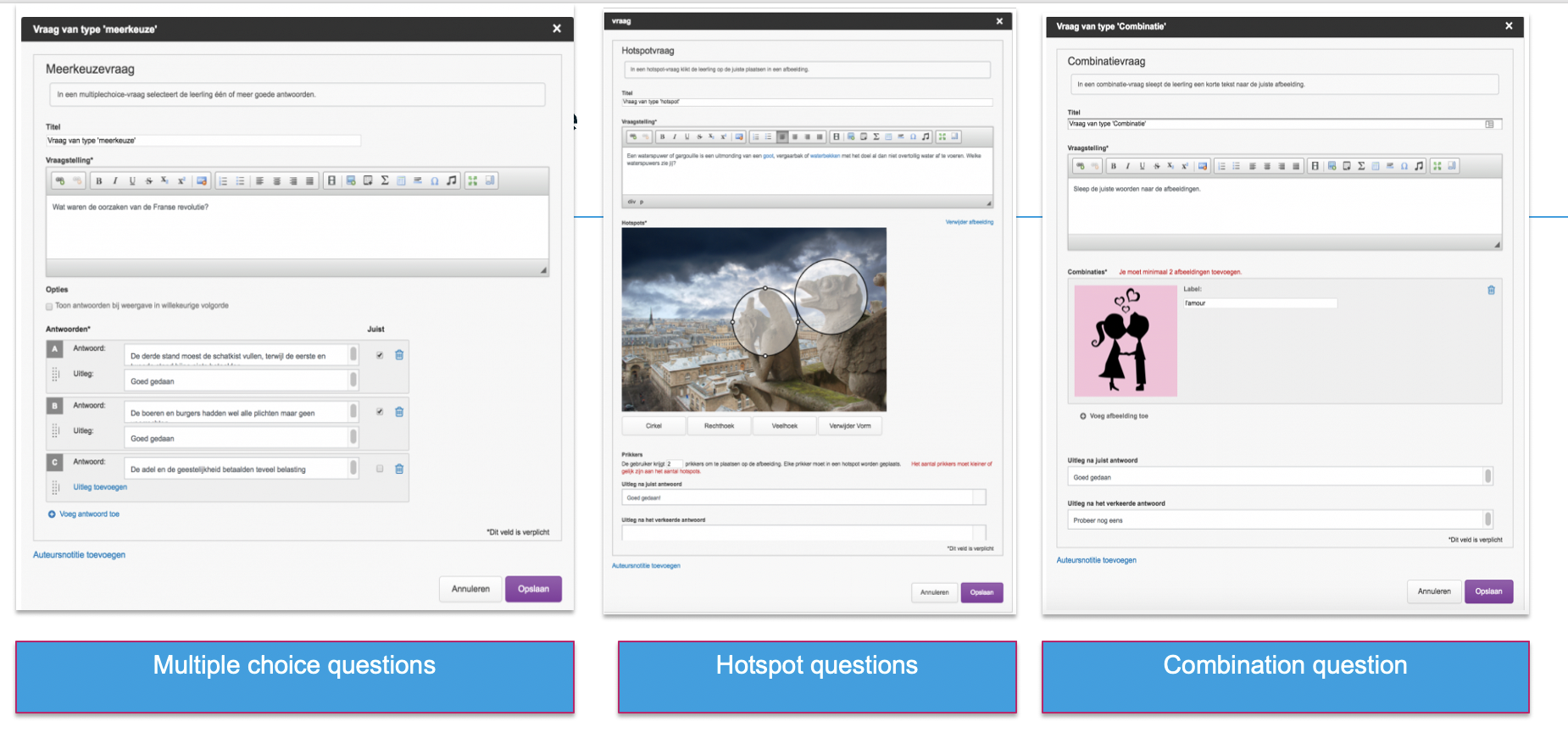 Interactieve vragen om zelfkennis te toetsen
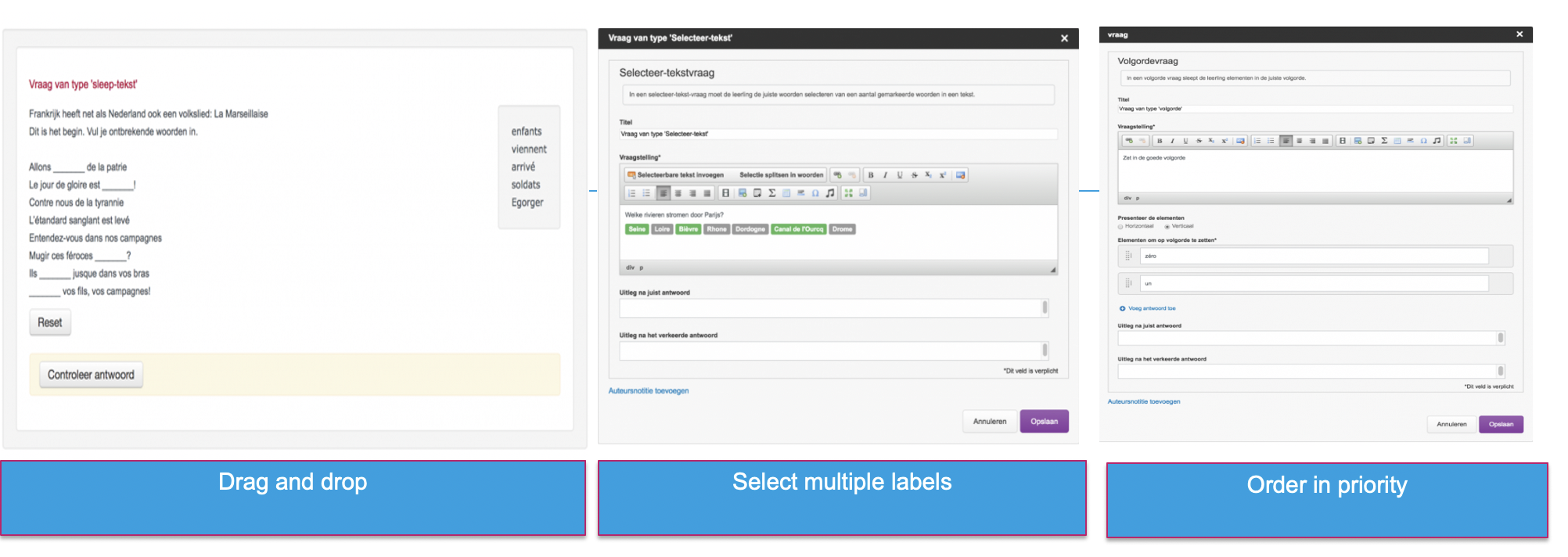 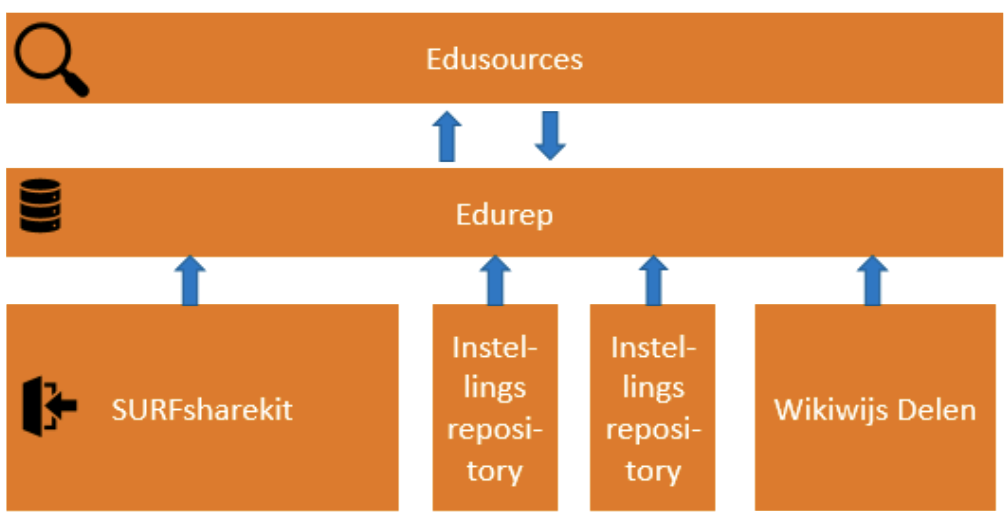 Publiceren
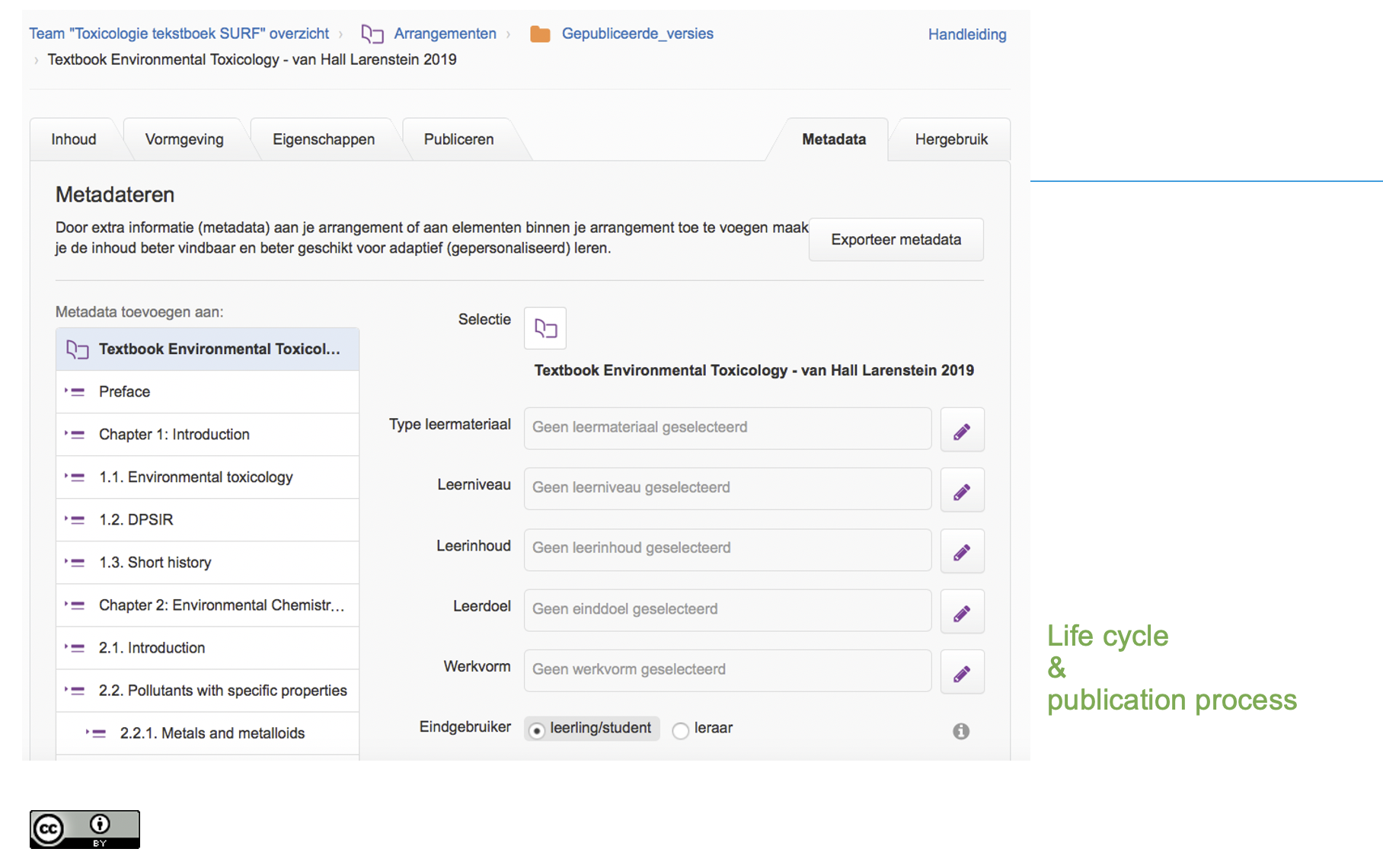 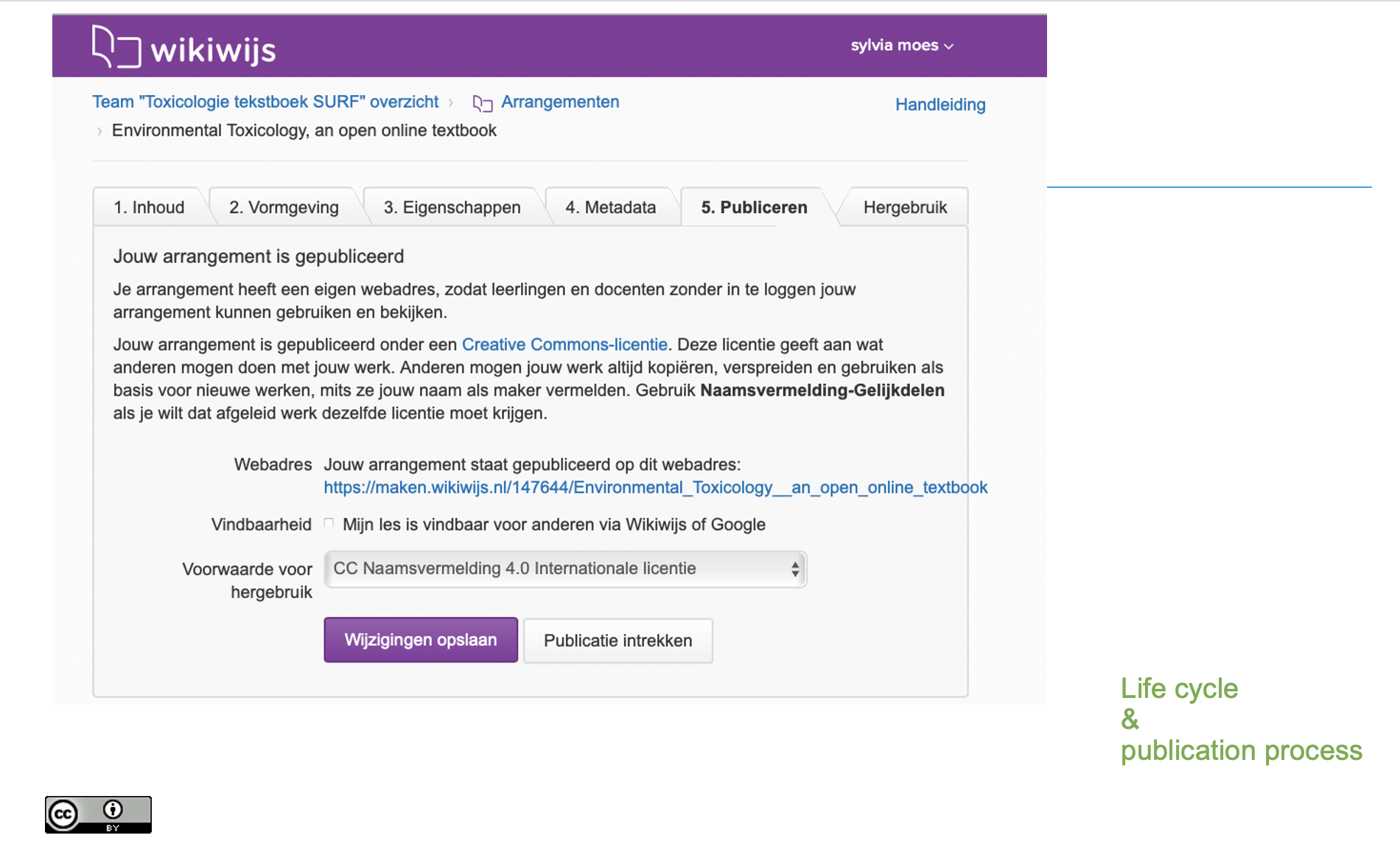 In ontwikkeling:
Beheer van arrangementen op publicatieniveau
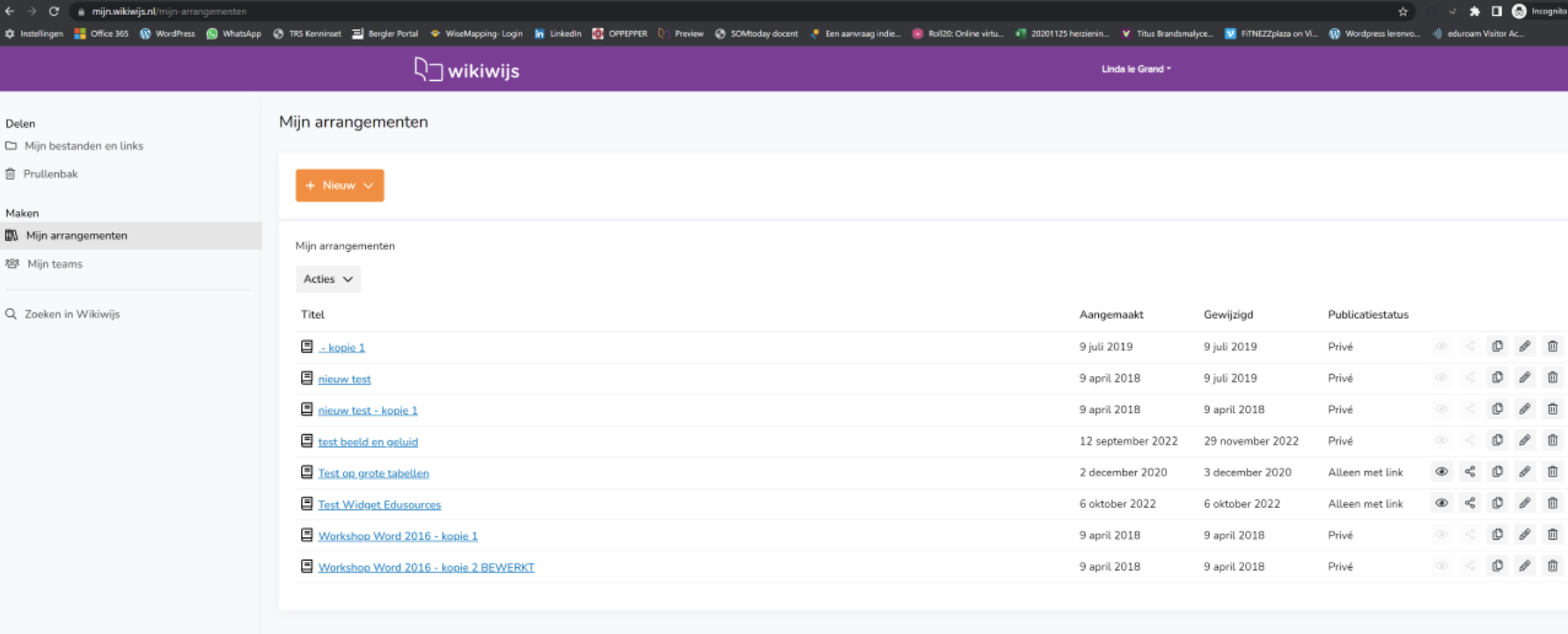 edusources
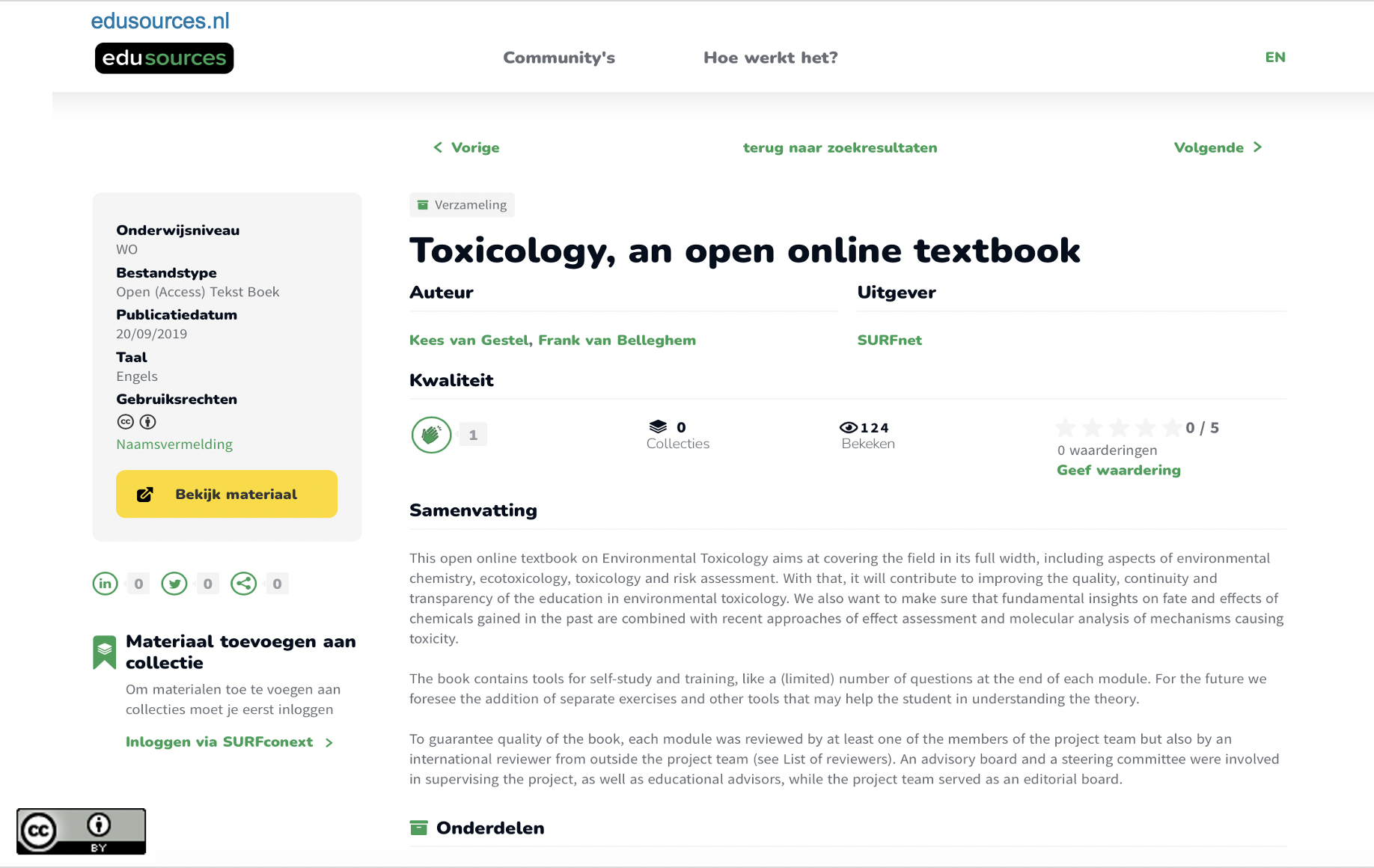 Verdere mogelijkheden ontdekken
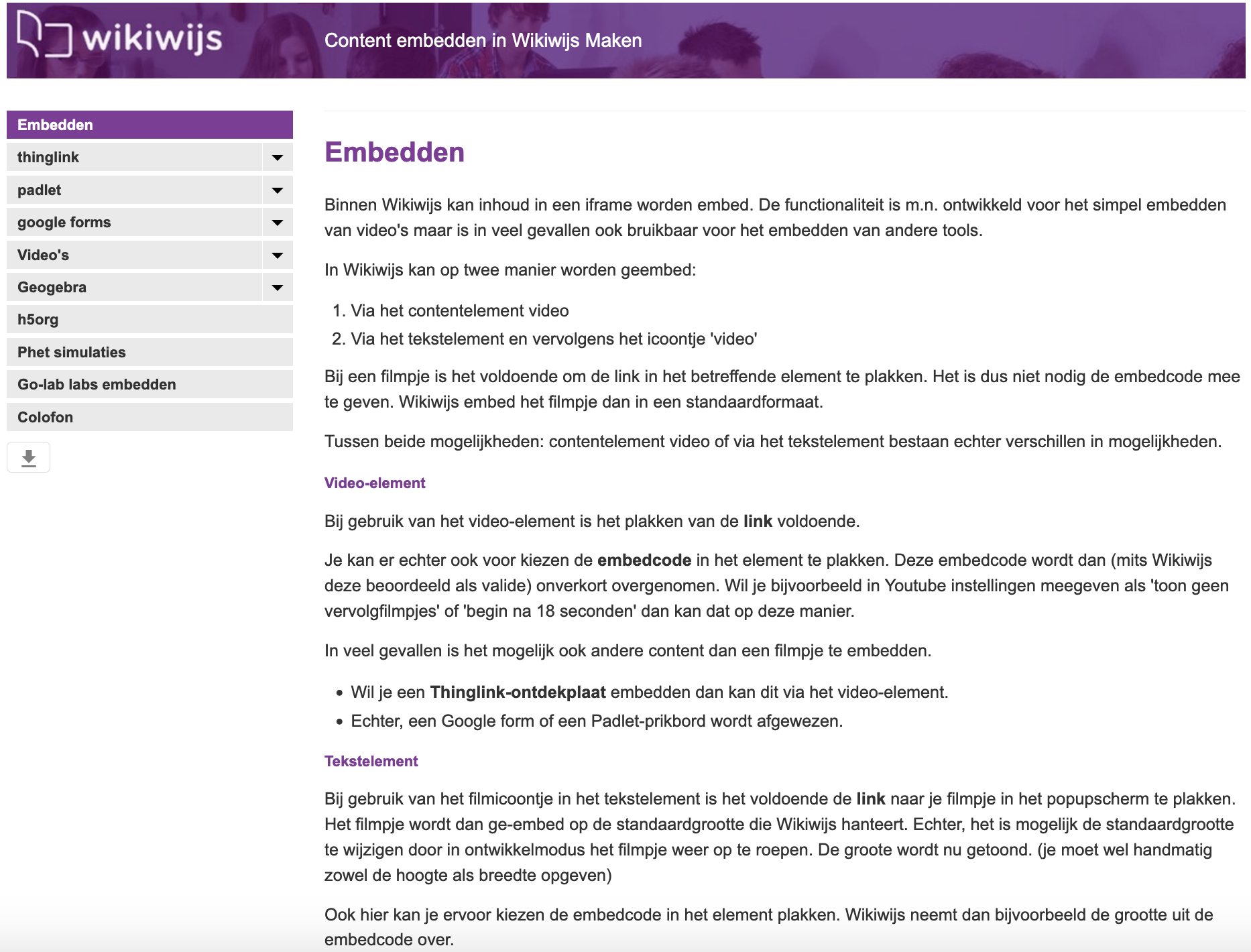 https://maken.wikiwijs.nl/104940/Content_embedden_in_Wikiwijs_Maken
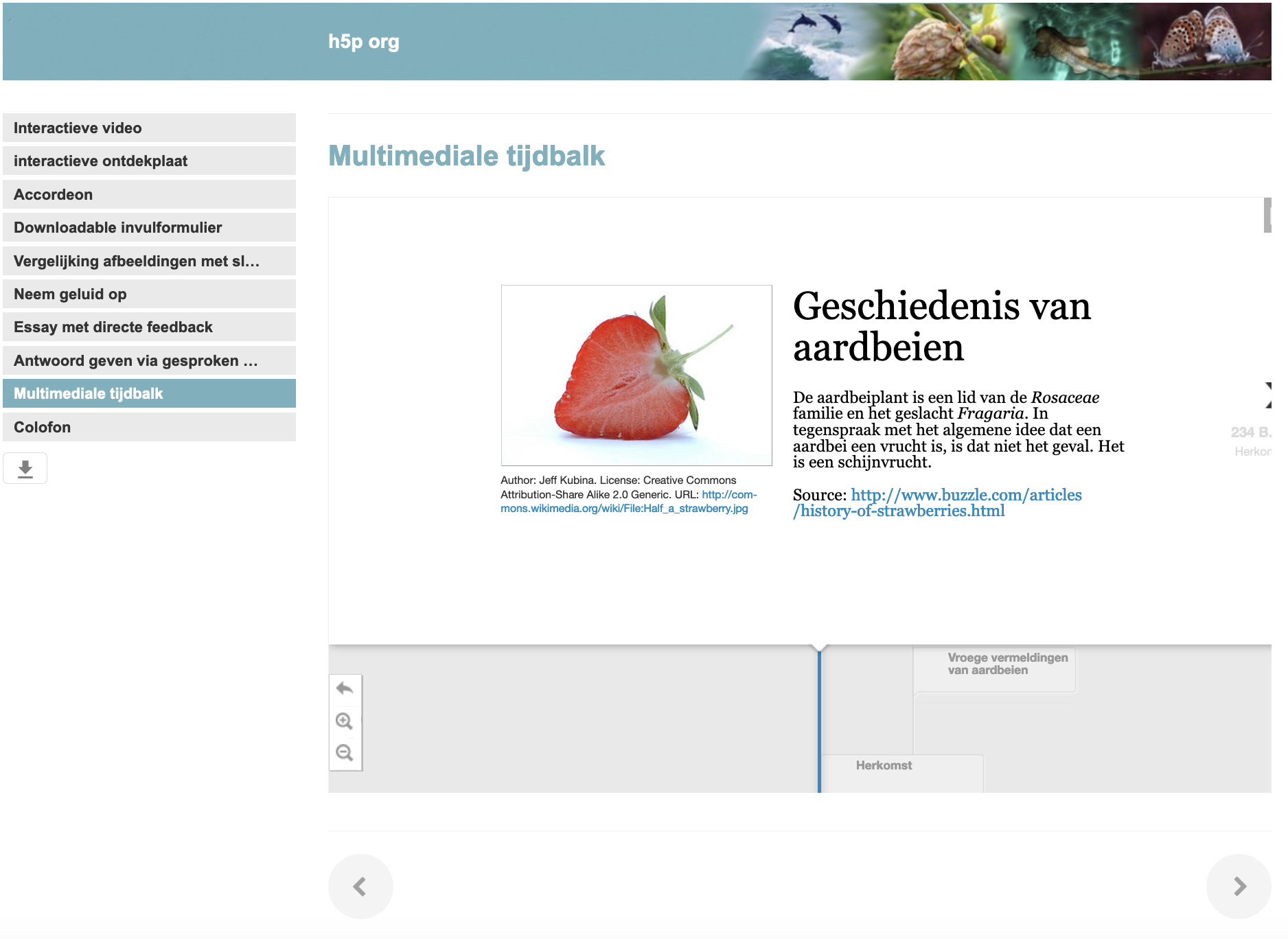 https://maken.wikiwijs.nl/123865/h5p_org
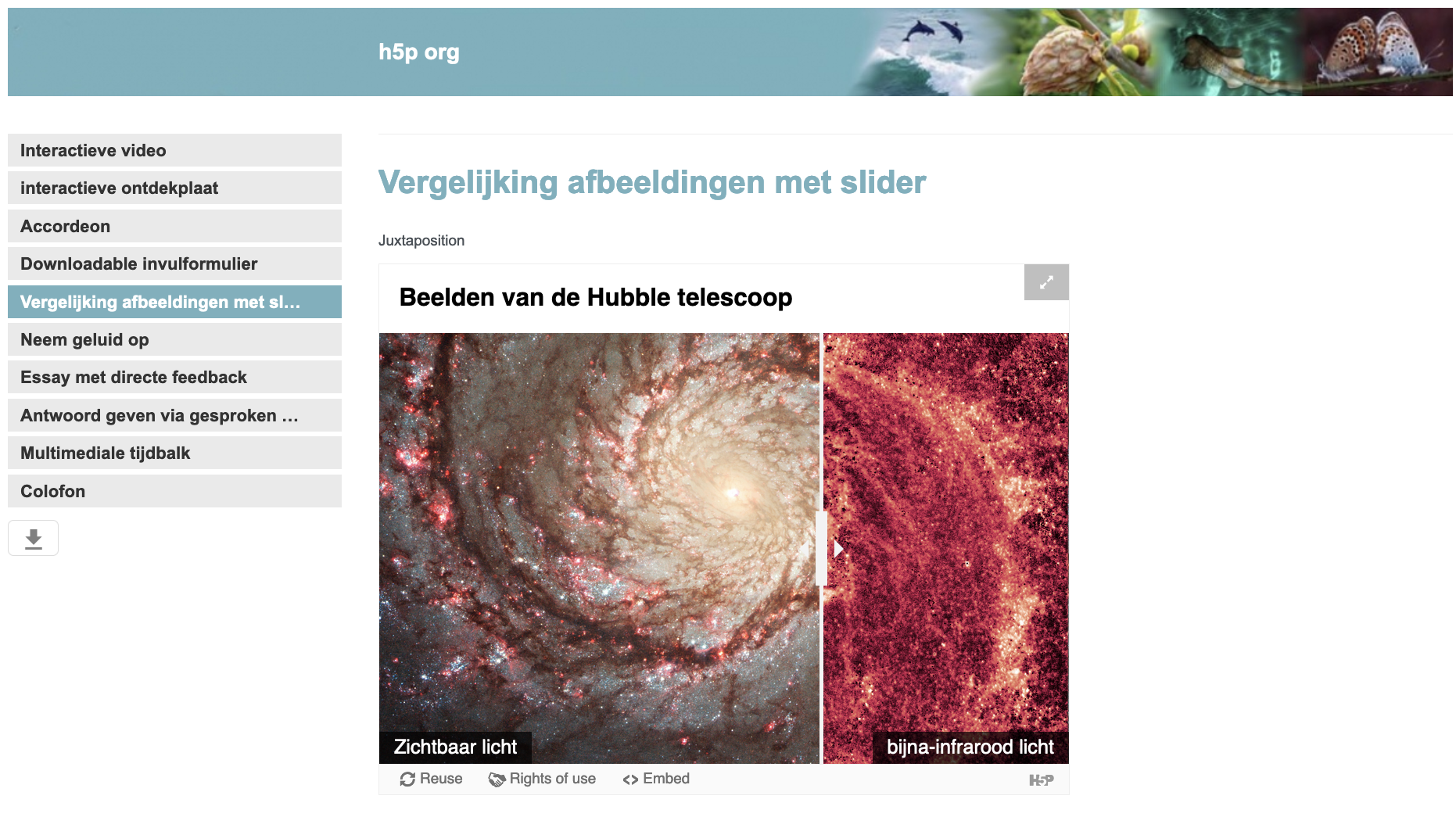 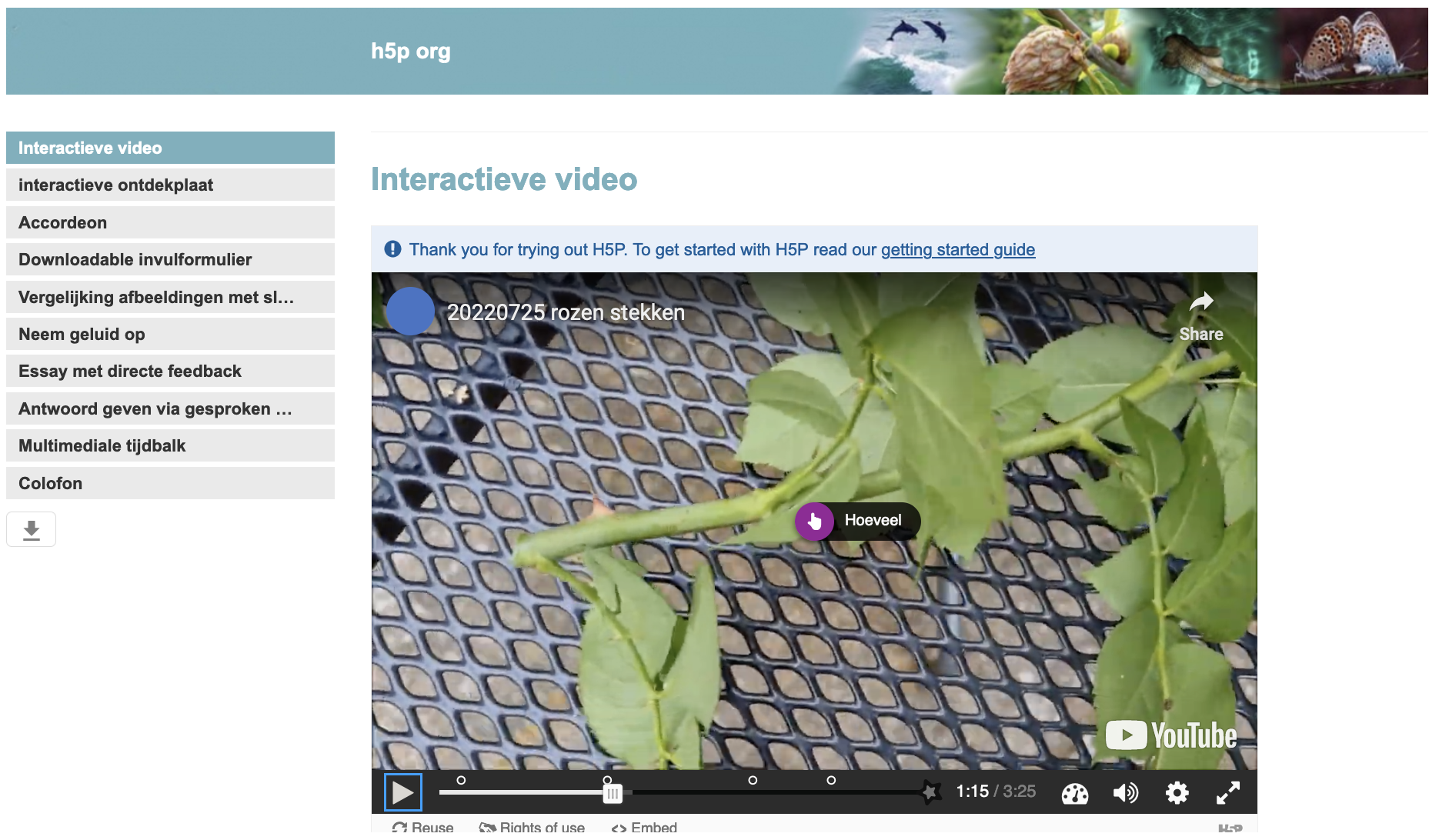 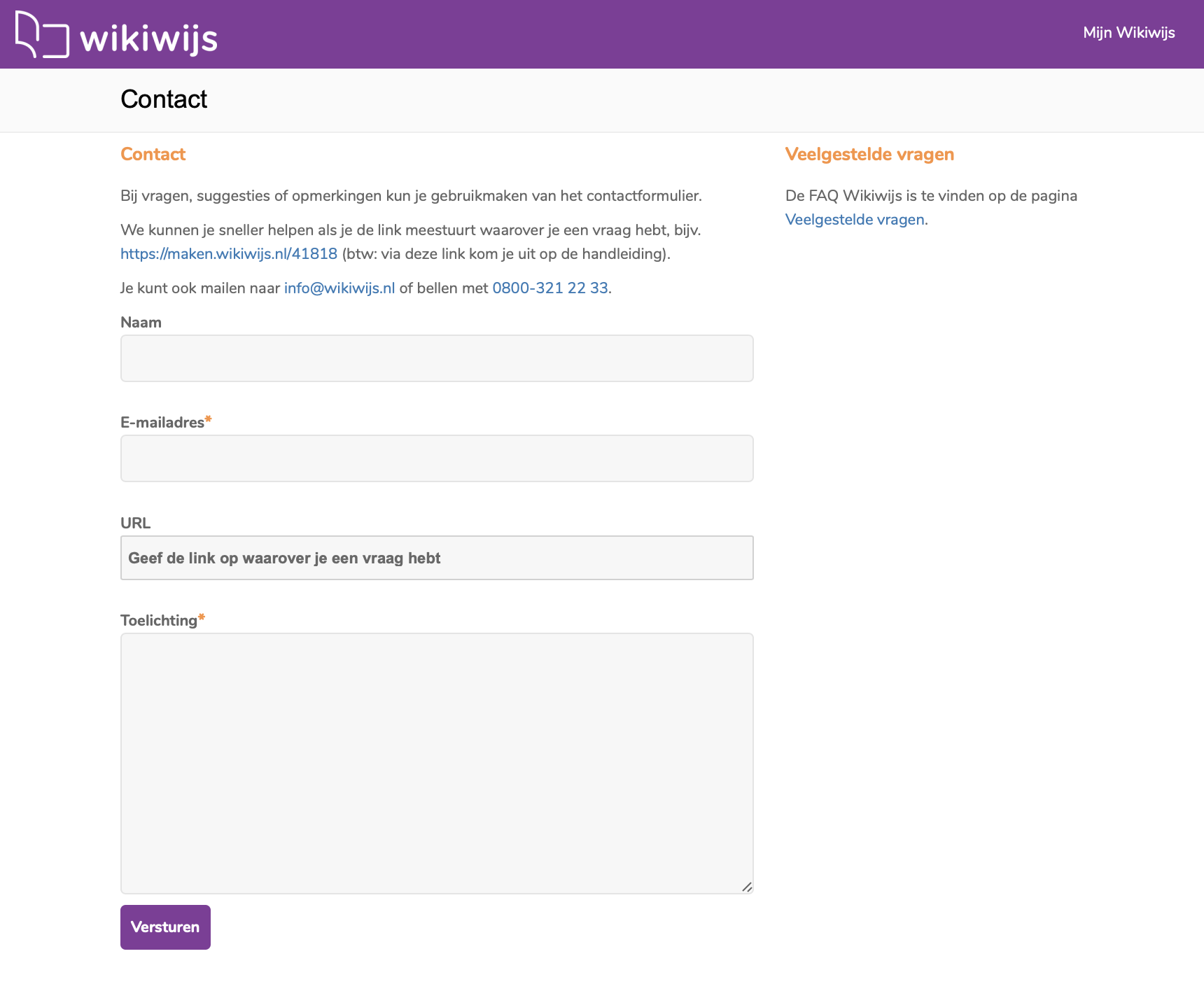 Handleiding en support
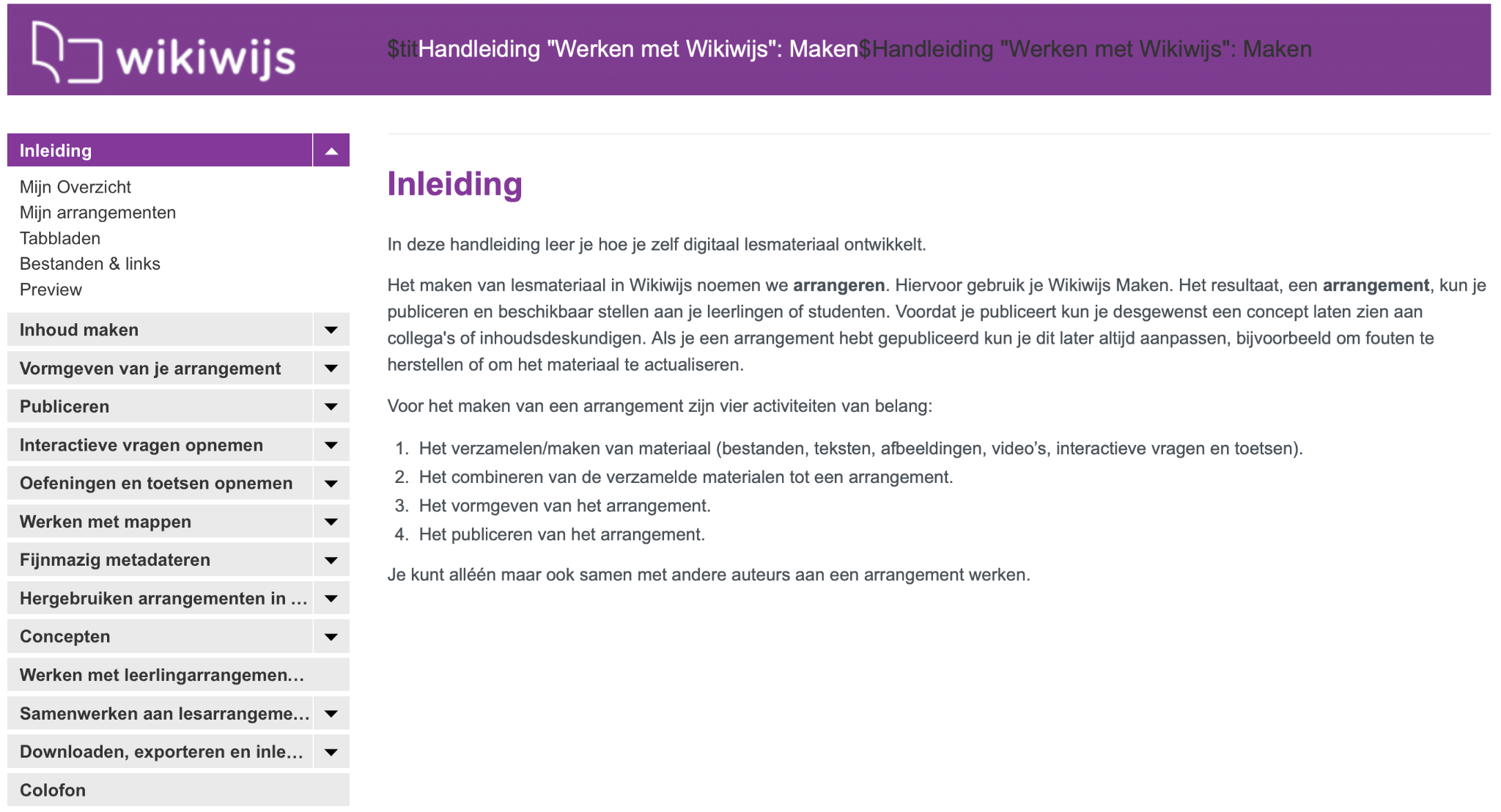 https://maken.wikiwijs.nl/97956/Handleiding__Werken_met_Wikiwijs___Maken